Highlights of 2021from gu connectProf. David Pfister, MDProfessor and Deputy Director of The Department of Urology, University Hospital of Cologne, GermanyDECEMBER 2021
2
[Speaker Notes: Prof. David Pfister (12 mins)]
DISCLAIMER AND DISCLOSURES
Please note: The views expressed within this presentation are the personal opinions of the author. They do not necessarily represent the views of the author’s academic institution or the rest of the GU CONNECT group.
This content is supported by an Independent Educational Grant from Bayer.
Prof. David Pfister has received financial support/sponsorship for research support, consultation or speaker fees from the following companies: 
 Astellas, AstraZeneca, Bayer, Janssen, Merck, MSD, Pfizer
3
PROSTATE CANCER2021 Highlights
4
177Lu-PSMA-617 vs cabazitaxel in mCRPC progressing after docetaxel: Updated results including PFS and PROs (TheraP ANZUP 1603)
Hofman M, et al. ASCO GU 2021. Abstract #6. Oral presentation
mCRPC, metastatic castration-resistant prostate cancer; PFS, progression-free survival; PROs, patient reported outcomes
5
TheraP: OVERVIEW
177Lu-PSMA-617 (Lu-PSMA) is a radiolabelled small molecule that delivers therapeutic β-radiation to PSMA-expressing tumours
Encouraging efficacy and safety of Lu-PSMA has been observed in prior trials of mCRPC 
TheraP is the first randomised study comparing Lu-PSMA to cabazitaxel in men with mCRPC after docetaxel
177Lu-PSMA-617
8.5 GBq i.v. q6 weekly↓ 0.5 GBq/cycleUp to 6 cycles
SPECT/CT @ 24 h
Suspend Rx if exceptional response; recommence upon progression
Eligibility:
Metastatic castration-resistant prostate cancer post docetaxel
Rising PSA and PSA ≥ 20 ng/mL
ECOG 0-2
PSMA + FDG PET/CT:
SUVmax >20 at a site of disease
No FDG+ / PSMA- disease
Centrally reviewed
Stratified by:
Disease burden (>20 sites vs ≤20 sites)
Prior enzalutamide or abiraterone
Study site
R1:1
Primary endpoint: PSA response (Reduction of ≥50% from baseline)
Key secondary endpoints: PSA PFS, Adverse events
Cabazitaxel
20 mg/m2 i.v. q3 weeklyUp to 10 cycles
FDG, Fluorodeoxyglucose; LuPSMA, 177Lu-PSMA-617; i.v., intravenous; mCRPC, metastatic castration resistant prostate cancer; PET/CT, positron-emission tomography-computed tomography; PFS, progression free survival; PSA, prostate specific antigen; PSMA, prostate specific membrane antigen; Rx, treatment; SUV, standardised uptake value. 
Hofman MS, et al. J Clin Oncol. 2021;39 suppl 6:6 (ASCO GU 2021 oral presentation); Hofman M, et al. The Lancet. 2021;397:797-804
6
TheraP: Results
Baseline characteristics (itt)
Primary endpoint – PSA response
100
PSA reduction ≥50% from baseline
No
Yes
No post-baseline
PSA assessment
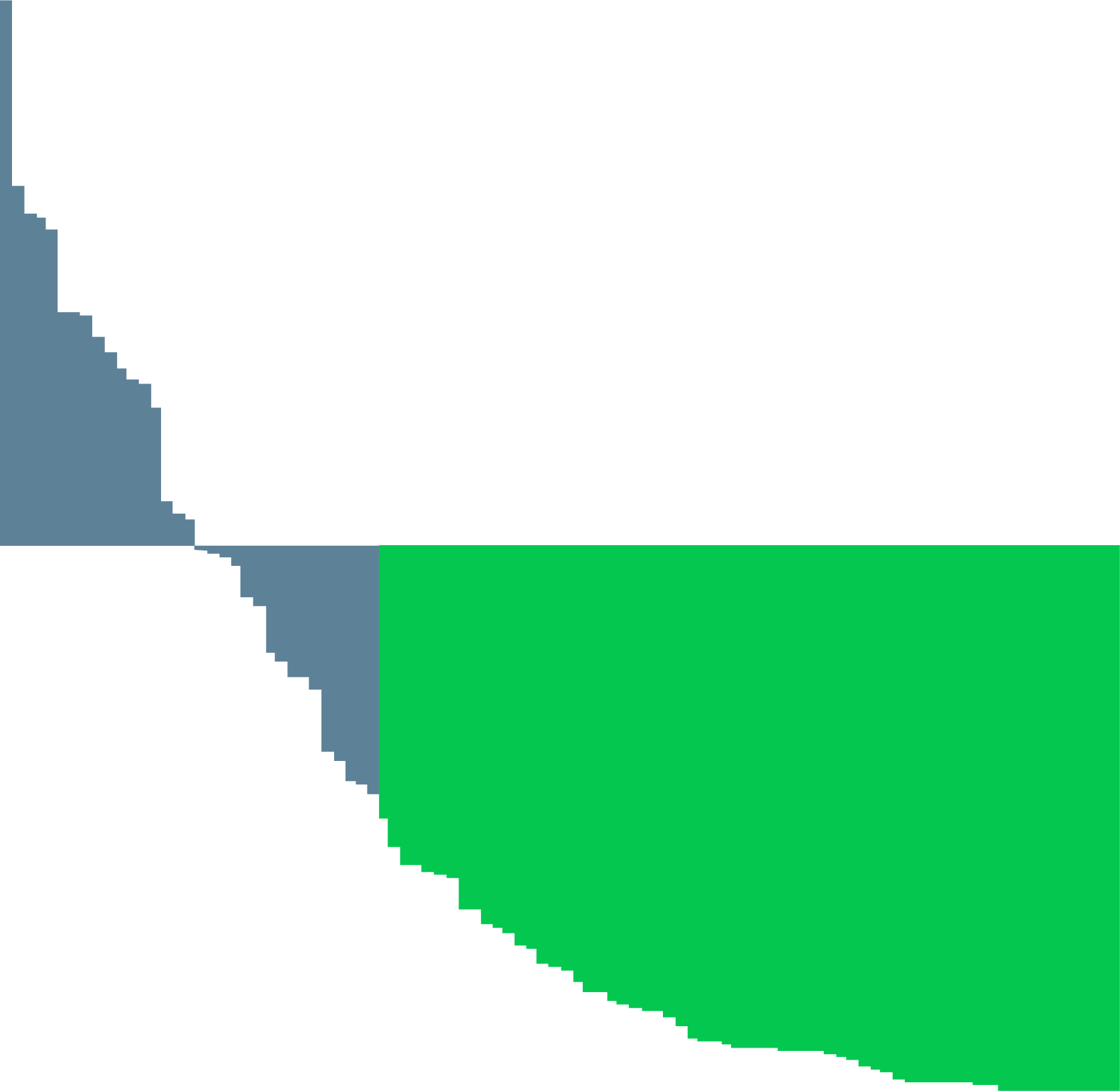 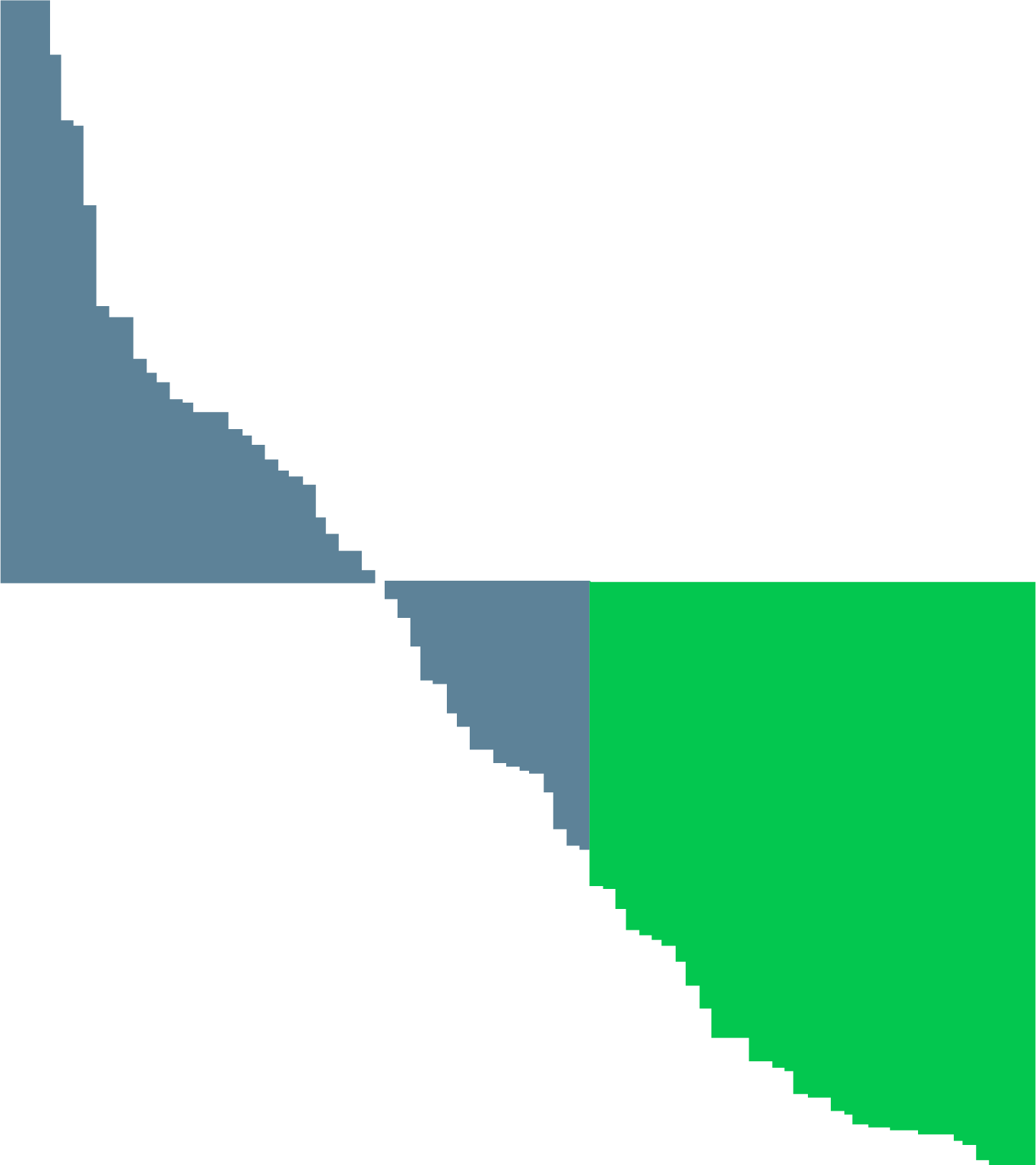 80
60
40
20
37% (95% CI 27-46)
66% (95% CI 56-75)
Charge from baseline (%)
0
-20
-40
-60
-80
-100
Cabazitaxel (N=101)
177Lu-PSMA-617 (N=99)
Data are n (%), mean (SD) or median (IQR); aassessed using ⁶⁸Ga-PSMA-11 PET-CT by central review
177Lu-PSMA-617, lutetium-177-prostate-specific membrane antigen-617; CI, confidence interval; CT, computed tomography; ECOG, Eastern Cooperative Oncology Group; IQR, interquartile range; ITT, intention-to-treat; PET, positron-emission tomography; PSA, prostate-specific antigen; SD, standard deviation
Hofman MS, et al. J Clin Oncol. 2021;39 suppl 6:6 (ASCO GU 2021 oral presentation); Hofman MS, et al. Lancet 2021;397:797-804
7
TheraP: Results
Progression-free survival 
(psa AND Radiographic)
Objective response rate (recist 1.1)
1.00
40
40
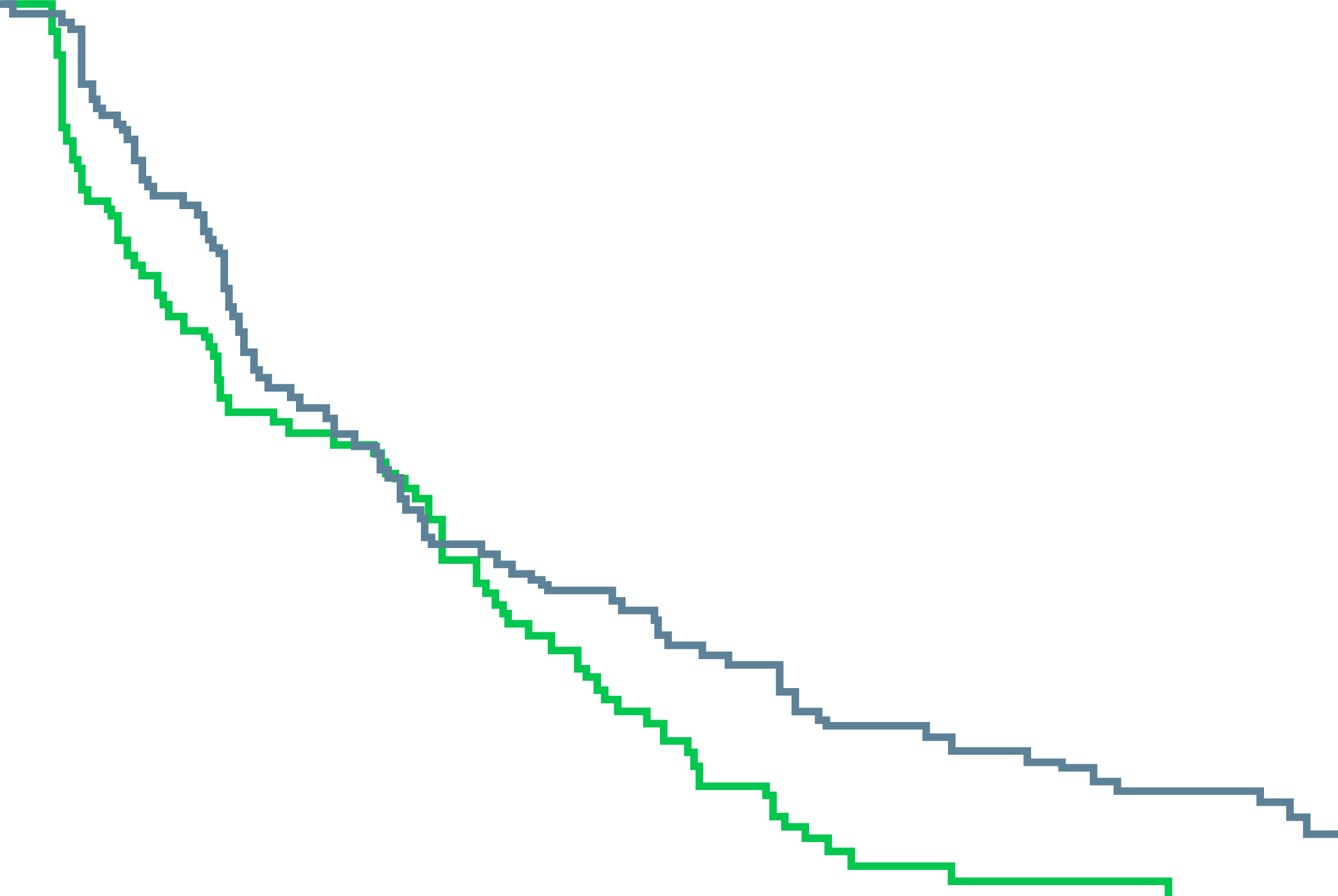 No partial response
Partial response
No post-baseline assessment
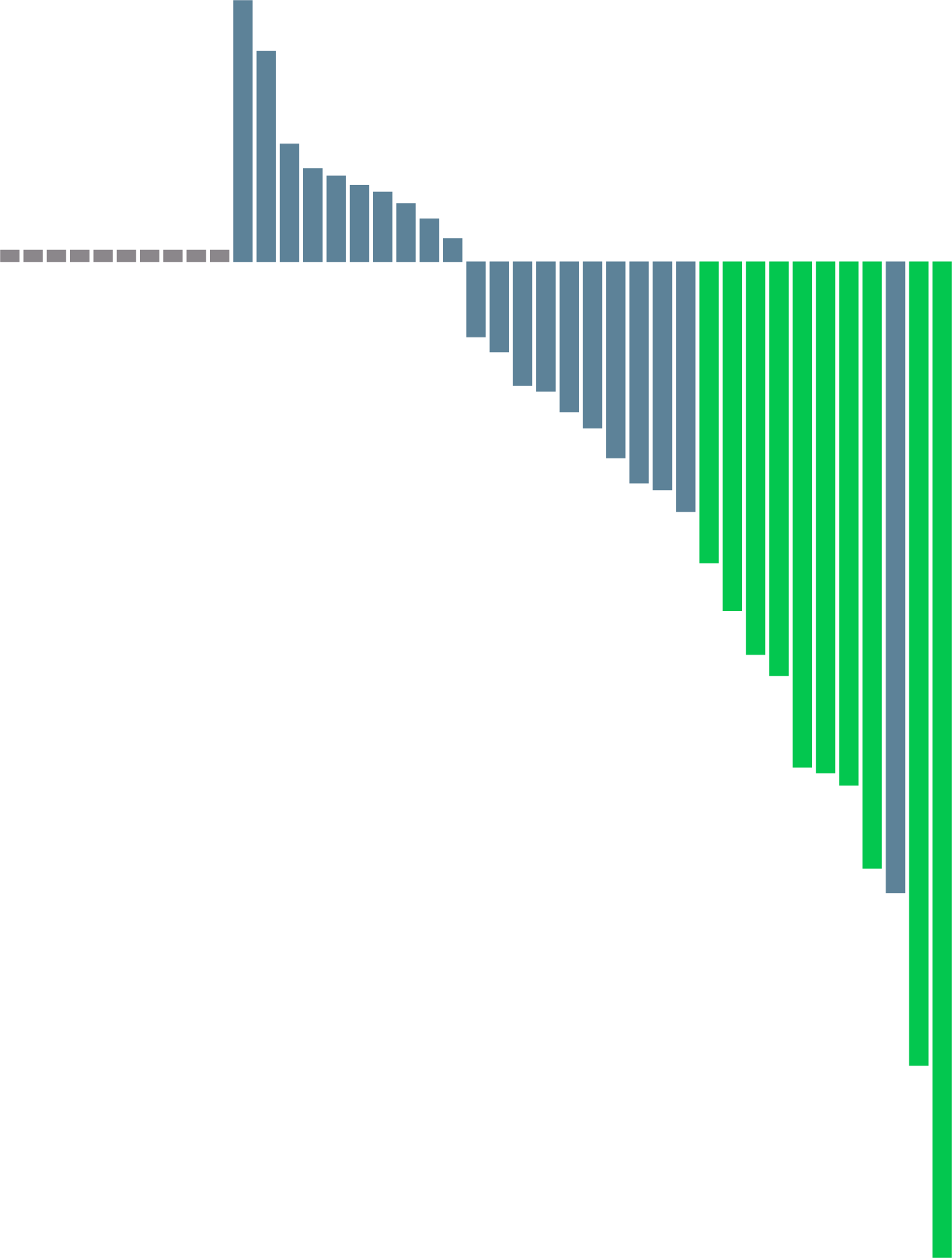 20
20
0.75
HR 0.63 (95% CI: 0.46-0.86)p=0.0028
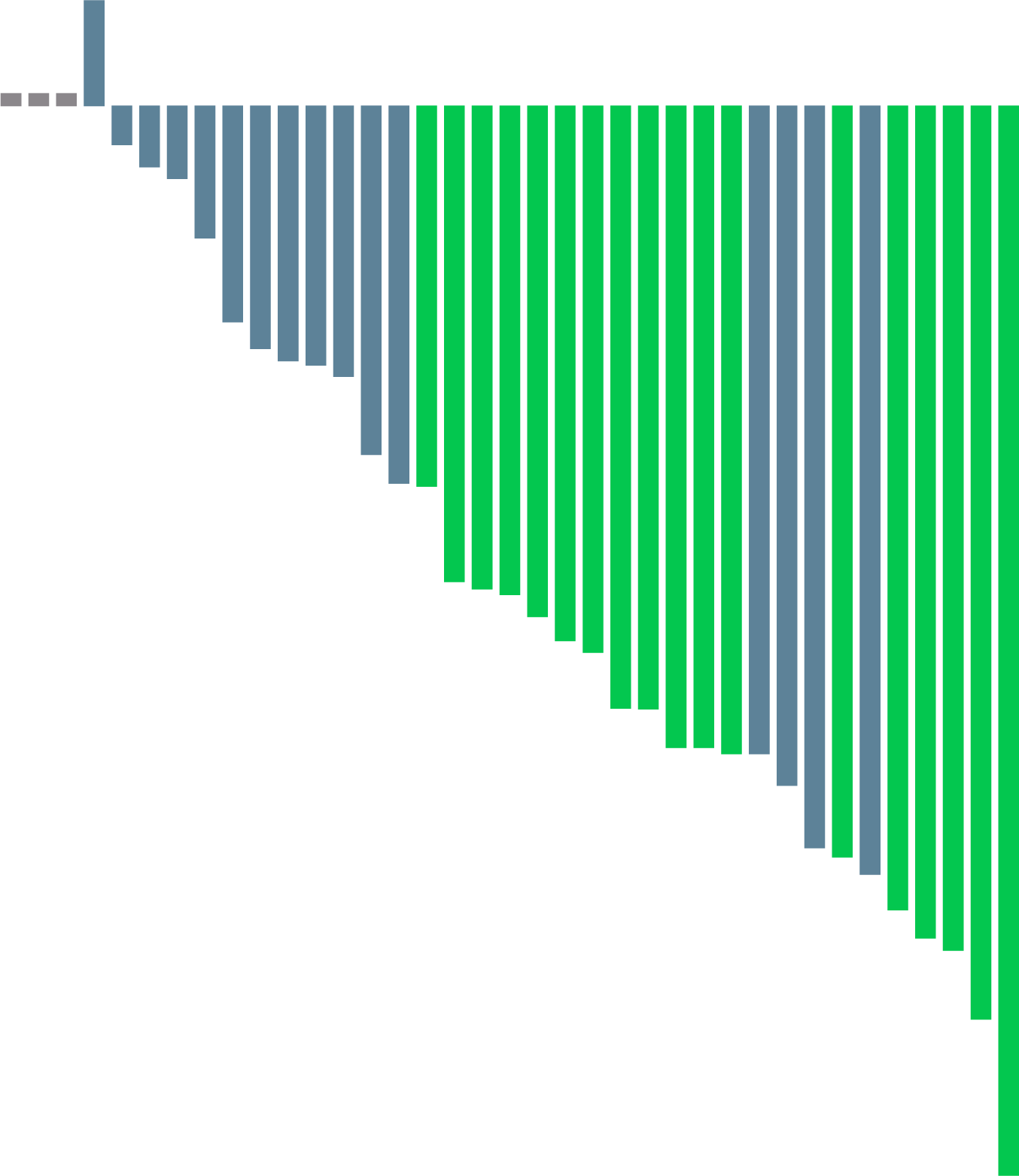 0
0
Progression-free survival (%)
0.50
-20
-20
Charge from baseline (%)
Charge from baseline (%)
0.25
177Lu-PSMA-617
-40
-40
Cabazitaxel
-60
-60
0
0
3
6
9
12
15
18
Months
-80
-80
ORR(95% CI)
24%(11-38%)
49%(33-65%)
No. at risk
Cabazitaxel
177Lu-PSMA-617
101
99
46
67
31
38
14
28
2
17
1
11
0
4
-100
-100
Cabazitaxel (N=41)
177Lu-PSMA-617 (N=37)
177Lu-PSMA-617, lutetium-177-prostate-specific membrane antigen-617; CI, confidence interval; HR, hazard ratio; ORR, objective response rate; RECIST, Response Evaluation Criteria in Solid Tumours 
Hofman MS, et al. J Clin Oncol. 2021;39 suppl 6:6 (ASCO GU 2021 oral presentation); Hofman MS, et al. Lancet. 2021;397:797-804
8
TheraP: RESULTS
SELECTED AEs BY WORSE GRADE
AE, adverse event; G, grade; Lu-PSMA, 177Lutetium-PSMA-617
Hofman MS, et al. J Clin Oncol. 2021;39 suppl 6:6 (ASCO GU 2021 oral presentation)
9
TheraP: SUMMARY
Lu-PSMA demonstrated a greater PSA50 response compared to cabazitaxel in men with mCRPC after docetaxel  
Lu-PSMA may represent a favourable treatment option compared to cabazitaxel in a selected population with high PSMA expression
PFS data is immature at the time of this analysis but initial data is favourable 
Improvement in overall survival is yet to be confirmed from this trial
Relatively fewer G3-4 AEs were experienced by patients treated with Lu-PSMA compared to those receiving cabazitaxel
AE, adverse event; Lu-PSMA, 177Lutetium-PSMA-617; mCRPC, metastatic castration resistant prostate cancer; PFS, progression free survival; PSA50, PSA ≥50% response
Hofman MS, et al. The Lancet. 2021;397:797-804
10
A PHASE 3 STUDY OF 177LU-PSMA-617 IN PATIENTS WITH mCRPC (VISION TRIAL)
Morris MJ, et al. 
ASCO 2021. Abstract #LBA4. Oral presentation
Fizazi K, et al. 
ESMO 2021. Abstract # 576MO
177Lu-PSMA-617, lutetium-177-prostate-specific membrane antigen-617; mCRPC, metastatic castration-resistant prostate cancer
11
VISION: Overview
Prostate-specific membrane antigen (PSMA) is highly expressed on the surface of prostate cancer cells, including metastatic lesions, and is only expressed on a few normal tissues such as the salivary and lacrimal glands 
Studies have confirmed that PSMA-bound imaging is highly specific for PET-based imaging of prostate cancer 
The VISION trial randomised patients with mCRPC who had ≥1 PSMA-PET positive metastatic lesion and no PSMA-negative metastatic lesions to receive either 177Lu-PSMA plus ongoing standard of care or standard of care
Protocol-permitted SOC + 177Lu-PSMA-617
7.4 GBq (200 mCi) every 6 weeks4 cycles, increasable to 6 cycles
Eligibility:
Previous treatment with both
≥1 androgen receptor pathway inhibitor
1 or 2 taxane regimens
Protocol-permitted SOC planned before randomisation 
Excluding chemotherapy, immunotherapy, radium-223, investigational drugs
ECOG performance status 0-2
Adequate major organ and bone marrow function
PSMA-positive mCRPC on PET/CT with 68Ga-PSMA-11
Treatment
Follow-up
Final analysis
Protocol-permitted SOC alone
R2:1
Alternate primary endpoints:
Radiographic progression-free survival
Overall survival
Other secondary endpoints:
Safety and tolerability
Biomarkers including PSA
Health-related quality of life and pain
FACT-P
Brief Pain Inventory – Short Form
EQ-5D-5L
Key secondary endpoints:
Time to first symptomatic skeletal event
RECIST v1.1 overall response rate
RECIST v1.1 disease control rate
~87% of patients scanned met the VISIONimaging criteria for PSMA-positive mCRPC
177Lu-PSMA-617, lutetium-177-prostate-specific membrane antigen-617; CT, computed tomography; ECOG, Eastern Cooperative Oncology Group; EQ-5D-5L, European Quality of Life (EuroQol)–5 domain 5 level scale; FACT-P, Functional Assessment of Cancer Therapy–Prostate; mCRPC, metastatic castration-resistant prostate cancer; PET, positron-emission tomography; PSA, prostate-specific antigen; PSMA prostate-specific membrane antigen; RECIST, Response Evaluation Criteria in Solid Tumours; SOC, standard of care
Morris MJ, et al. J Clin Oncol. 2021;39 suppl 15:LBA4 (ASCO 2021 oral presentation); Sartor O, et al. N Eng J Med. 2021;385:1091-103
12
VISION: results
ALTERNATE PRIMARY ENDPOINTS
OS all randomised patients (N=831)
Imaging-based progression-free survival (n=581)
100
100
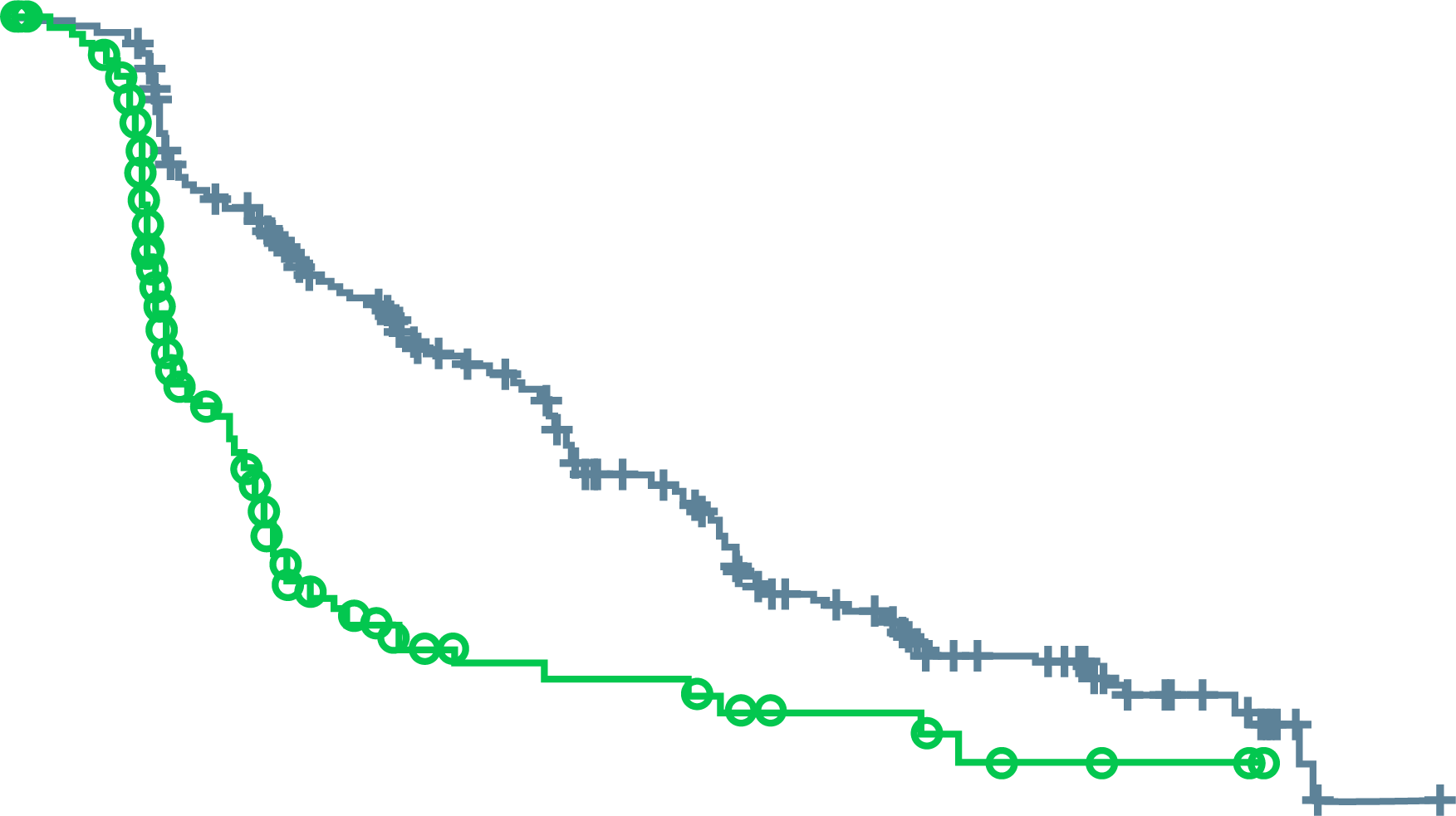 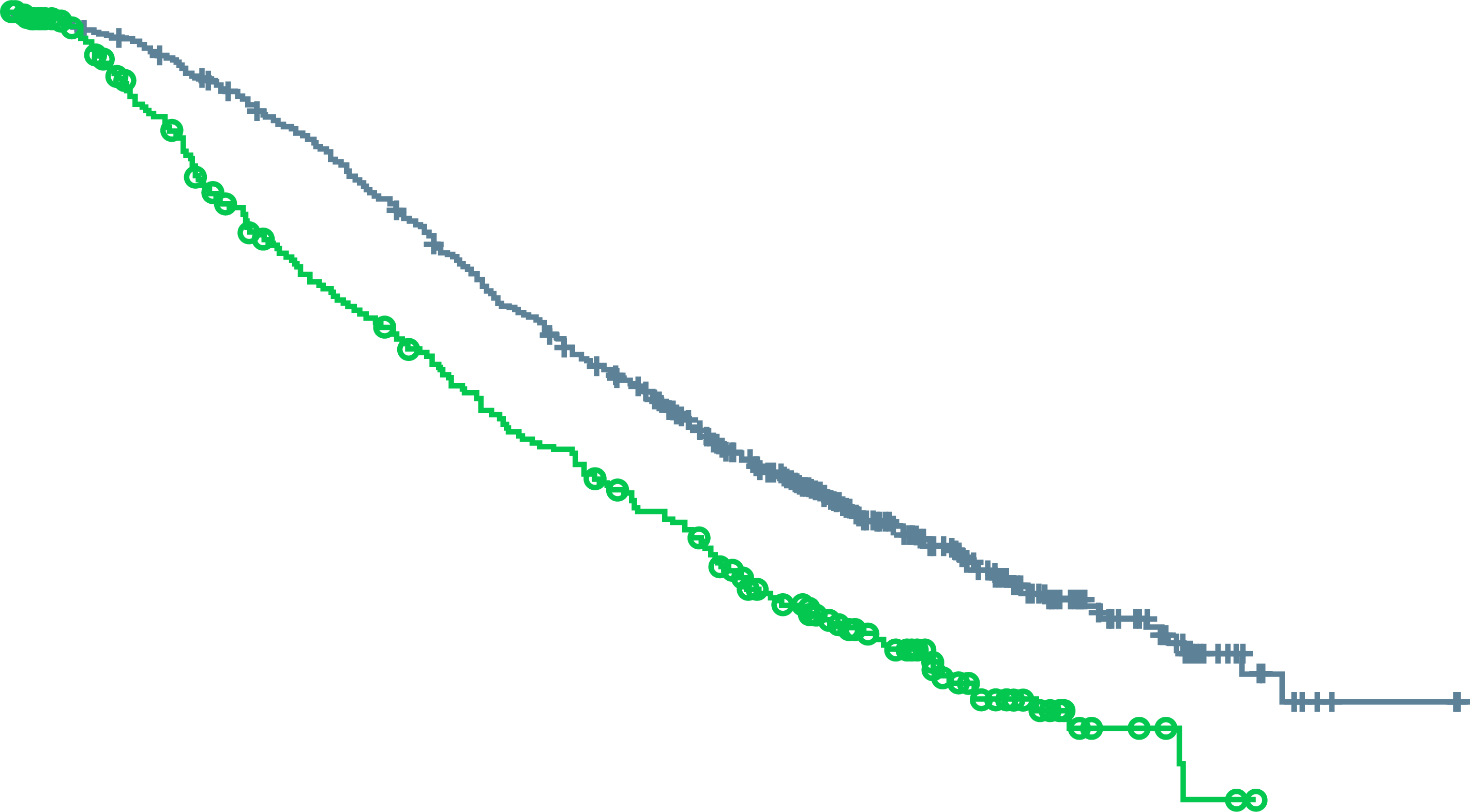 90
90
HR 0.40 (99.2% CI: 0.29-0.57)p<0.001
Median 8.7 vs 3.4 months
HR 0.62 (95% CI: 0.52-0.74)p<0.001 (one-sided)
Median 15.3 vs 11.3 months
80
80
70
70
60
60
Patients withoutdisease progression (%)
Event-free probability (%)
50
50
40
40
30
30
20
20
177Lu-PSMA-617 + SOC (n=551)
SOC alone (n=280)
177Lu-PSMA-617 + SOC (n=385)
SOC alone (n=196)
10
10
0
0
0
2
4
6
8
10
12
14
16
18
20
22
24
26
28
30
32
0
2
4
6
8
10
12
14
16
18
20
22
Time from randomisation (months)
Time from randomisation (months)
No. of patients still at risk
177Lu-PSMA-617 + SOC
SOC alone
No. of patients still at risk
177Lu-PSMA-617 + SOC
SOC alone
385
196
362
119
272
36
215
19
182
14
137
13
88
7
71
7
49
3
21
2
6
0
1
0
551
280
535
238
506
203
470
173
425
155
377
133
332
117
289
98
236
73
166
51
112
33
63
16
36
6
15
2
5
0
2
0
0
0
CI, confidence interval; 177Lu-PSMA-617, lutetium-177-prostate-specific membrane antigen-617; HR, hazard ratio; OS, overall survival; rPFS, radiographic progression-free survival; SOC, standard of care
Sartor O, et al. N Engl J Med. 2021;385:1091-103
13
VISION: results
SECONDARY ENDPOINTS
Time to first symptomatic skeletal event
100
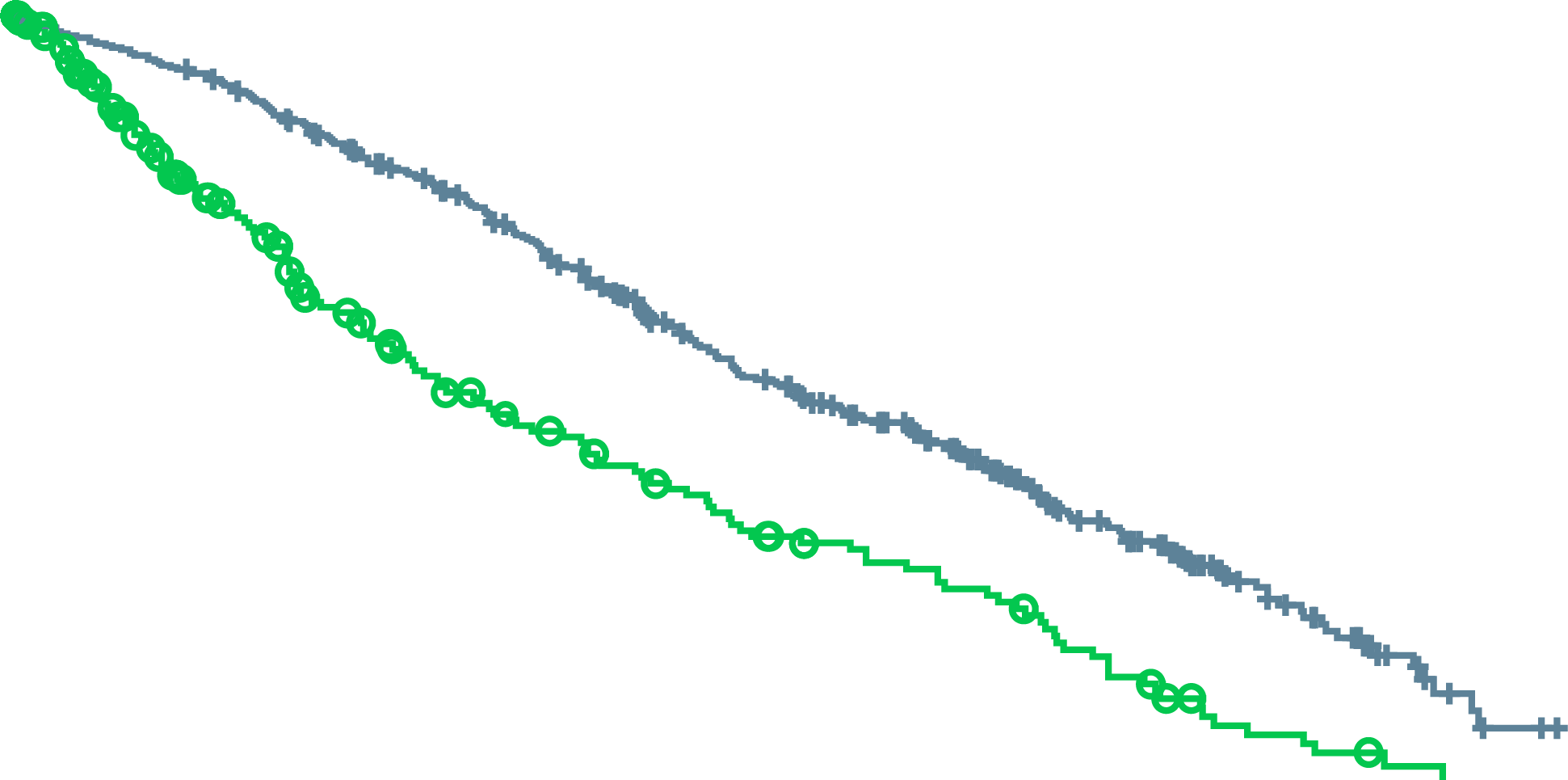 177Lu-PSMA-617 + SOC
90
80
70
60
Percent of patients free from event
50
40
SOC alone
30
20
10
0
0
2
4
6
8
10
12
14
16
18
20
22
Time from randomisation (months)
No. at risk
177Lu-PSMA-617 + SOC
SOC alone
385
196
363
141
329
104
290
75
240
61
189
48
153
36
117
29
73
15
34
6
12
2
2
0
177Lu-PSMA-617, lutetium-177-prostate-specific membrane antigen-617; CI, confidence interval; DCR, disease control rate; HR, hazard ratio; mo, months; OR, odds ratio; ORR, overall response rate; SOC, standard of care
Sartor O, et al. N Engl J Med. 2021;385:1091-103
14
VISION: HEALTH-RELATED QUALITY OF LIFE
FACT-P TOTAL SCORE
Time to worsening favoured the 177Lu-PSMA-617 arm
Bpi-sf pain intensity
Time to worsening favoured the 177Lu-PSMA-617 arm
rPFS analysis set (N=581)
rPFS analysis set (N=581)
100
100
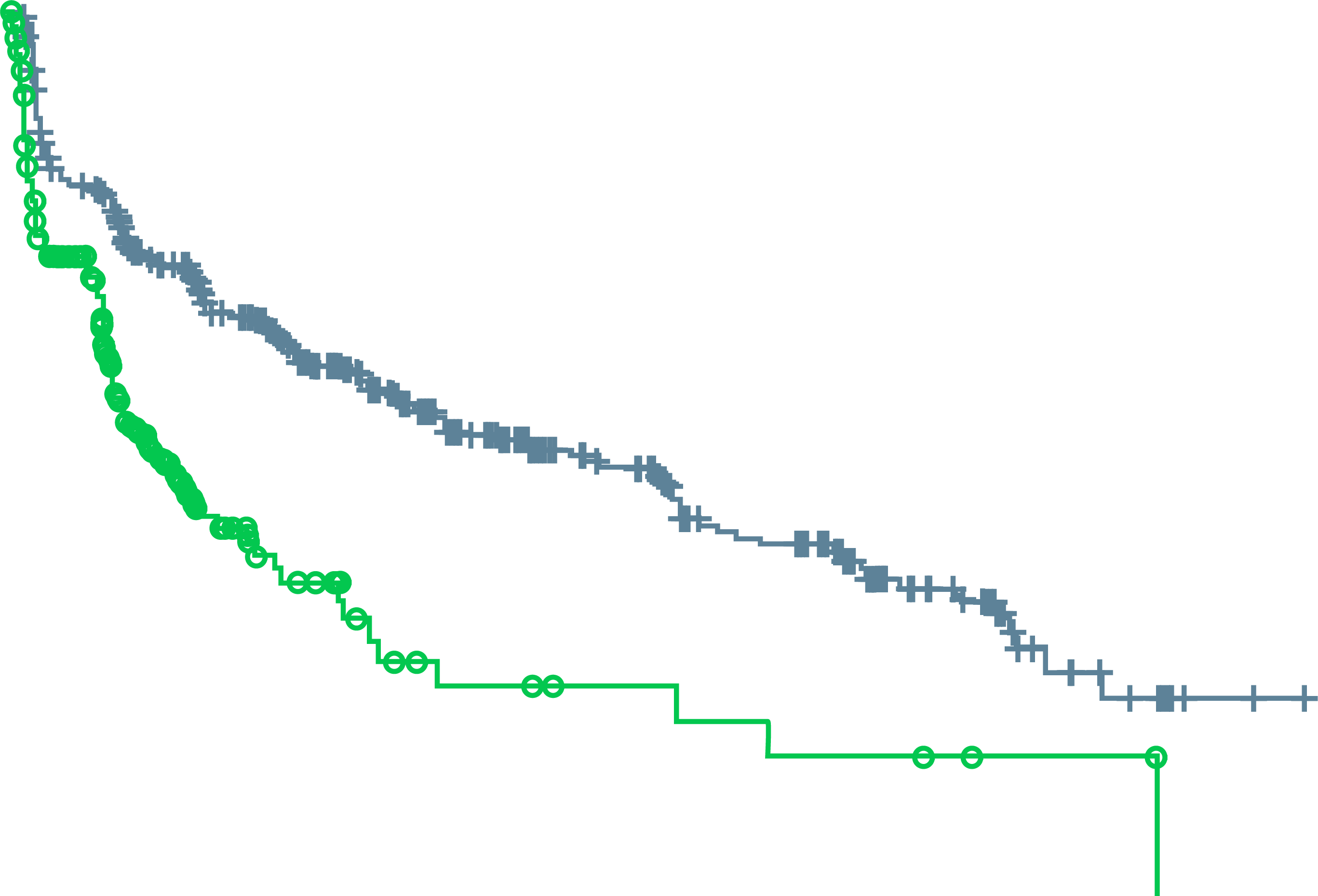 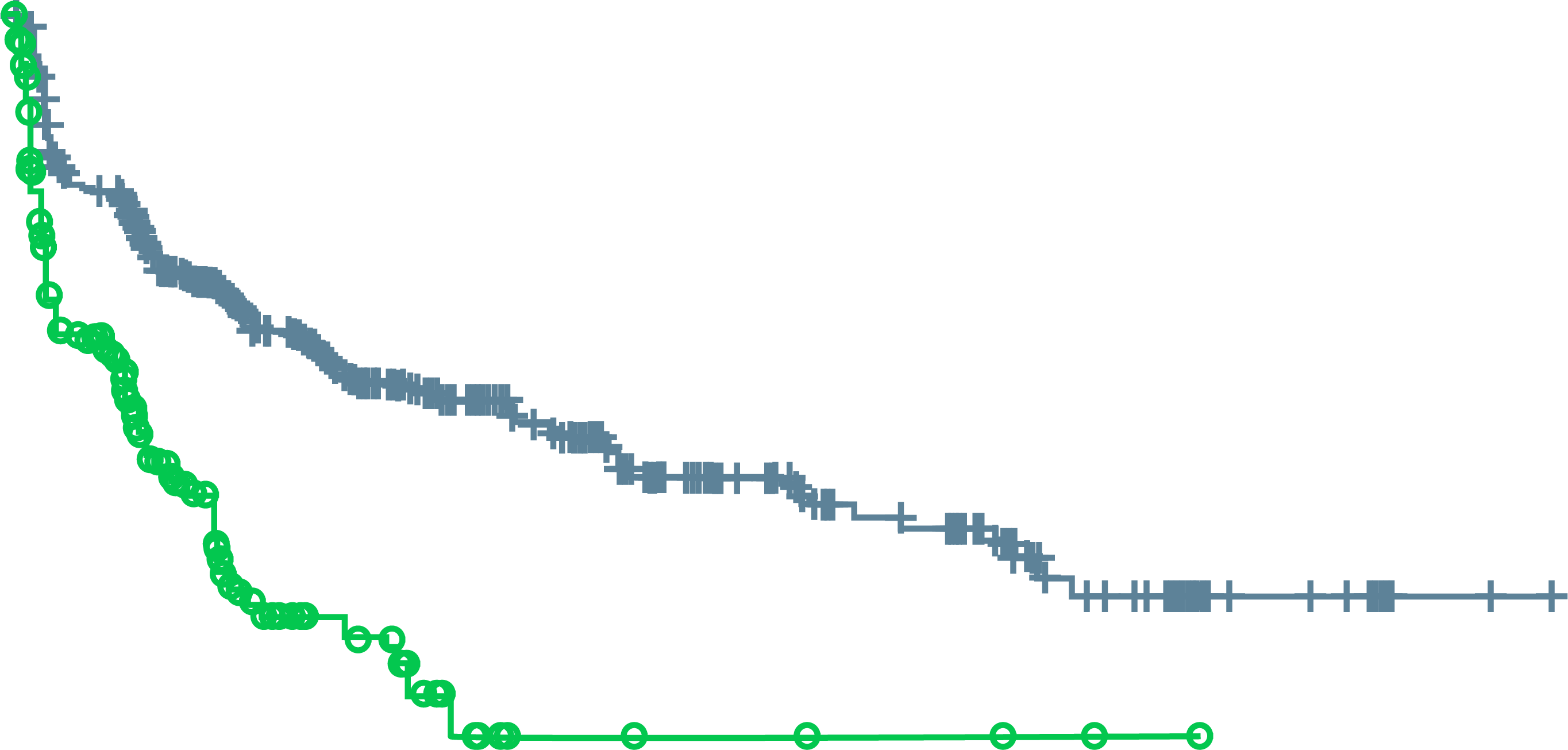 HR 0.46 (95% CI: 0.35-0.61)p<0.001 (two-sided; nominal;non-inferential analysis)
Median 9.7 vs 2.4 months
HR 0.45 (95% CI: 0.33-0.60)p<0.001 (two-sided; nominal;non-inferential analysis)
Median 14.3 vs 2.9 months
90
90
80
80
70
70
60
60
Event-free probability (%)
Event-free probability (%)
50
50
40
40
30
30
20
20
177Lu-PSMA-617 + SOC (n=385)
SOC alone (n=196)
177Lu-PSMA-617 + SOC (n=385)
SOC alone (n=196)
10
10
0
0
0
1
2
3
4
5
6
7
8
9
10
11
12
13
14
15
16
17
18
19
20
21
22
23
0
1
2
3
4
5
6
7
8
9
10
11
12
13
14
15
16
17
18
19
20
21
22
23
Time from randomisation (months)
Time from randomisation (months)
No. of patients still at risk
177Lu-PSMA-617 + SOC
SOC alone
No. of patients still at risk
177Lu-PSMA-617 + SOC
SOC alone
385
196
289
97
255
66
235
42
201
30
167
21
146
14
126
10
110
8
89
8
76
6
72
6
54
5
51
5
46
4
33
4
27
3
21
2
10
2
7
2
4
0
2
0
1
0
0
0
385
196
296
94
265
65
238
37
197
25
162
19
146
12
129
7
113
5
87
5
70
4
66
4
51
3
48
3
42
3
24
2
21
1
15
1
8
0
6
0
2
0
2
0
1
0
0
0
Time to the first occurrence of ≥10-point decrease in FACT-P total from baseline
Time to the first occurrence of ≥30-point or ≥2-point increase in BPI-SF pain intensity from baseline
177Lu-PSMA-617, lutetium-177-prostate-specific membrane antigen-617; BPI-SF, Brief Pain Inventory–Short Form; CI, confidence interval; FACT-P, Functional Assessment of Cancer Therapy– Prostate; HR, hazard ratio; rPFS, radiographic progression-free survival; SOC, standard of care
Sartor O, et al. N Engl J Med. 2021;385:1091-103; Fizazi K, et al. Ann Oncol. 2021;32 suppl 5:S627-8 (ESMO 2021 oral presentation)
15
VISION: RESULTS
TREATMENT-EMERGENT ADVERSE EVENTS
177Lu-PSMA-617, lutetium-177-prostate-specific membrane antigen-617; Lu-PSMA; SOC, standard of care; TEAE, treatment-emergent adverse event
Sartor O, et al. N Engl J Med. 2021; 385:1091-103; Fizazi K, et al. Ann Oncol. 2021;32 suppl 5:S627-8 (ESMO 2021 oral presentation)
16
VISION: SUMMARY
Radio-ligand therapy + standard of care was well tolerated in patients with advanced prostate cancer 
Time interval to worsening of quality of life and pain is increased
Take-home messages: 
Low negative side effects 
Prolonging PFS and OS
Integration in therapy sequence of CRPC after results of randomised trials
Improved quality of life
CRPC, castration-resistant prostate cancer; OS, overall survival; PFS, progression-free survival
Sartor O, et al. N Engl J Med. 2021;385:1091-103; Fizazi K, et al. Ann Oncol. 2021;32 suppl 5:S627-8 (ESMO 2021 oral presentation)
17
A phase 3 trial with a 2x2 factorial design in men with de novo mcspc: overall survival with Abiraterone plus prednisone in peace-1
Fizazi K, et al. ESMO 2021. Abstract #LBA5_PR. Oral presentation
mCSPC, metastatic castration-sensitive prostate cancer
18
Peace-1: background and study design
ADT was SOC for men with metastatic castration-sensitive prostate cancer (mCSPC) for many years
 Since 2015, combining ADT with either docetaxel, novel hormonal therapies, or RT to the primary tumor (for those with low-burden metastases) was shown to improve OS and is now the new SOC 
PEACE-1 evaluates whether combining these new treatments on top of ADT leads to improved outcomes
Key eligibility criteria
De novo mCSPC
Distant metastatic disease by ≥1 lesion on bone scan and/or CT scan
ECOG PS 0-2
On-study requirement
Continuous ADT
Permitted
ADT ≤3 months
Stratification
ECOG PS (0 vs 1-2)
Metastatic sites (lymph node vs bone vs visceral)
Type of castration (orchidectomy vs LHRH agonist vs LHRH antagonist)
Docetaxel (yes vs no)
Nov 2013–Dec 2018
SOC(N=296)
SOC + AAP(N=292)
Co-primary
Radiographic progression-free survival (rPFS):
PCWG 2 criteria
Imaging at least every 6 months after PSA rise
OS
R1:1:1:1
SOC + RT(N=293)
N=1,173
SOC + AAP +RT(N=292)
2x2 factorial design
SOC = ADT and docetaxel 75 mg/m2 every 3 weeks for 6 cycles
AAP, abiraterone and prednisone; ADT, androgen deprivation therapy; ECOG PS, Eastern Cooperative Oncology Group performance status; LHRH, luteinising hormone releasing hormone; mCSPC, metastatic castration-sensitive prostate cancer; OS, overall survival; PCWG 2, Prostate Cancer Working Group 2; PSA, prostate specific antigen; rPFS, radiographic progression-free survival; RT, radiotherapy; SOC, standard of care
Fizazi K, et al. Ann Oncol. 2021;32 suppl 5:S1299 (ESMO 2021 oral presentation)
19
Peace-1: results
Previous results from PEACE-1, showed that AAP + ADT + docetaxel significantly improved rPFS in men with mCSPC (HR 0.50; (95% CI: 0.40-0.62), p<0.0001)1
Low and high volume disease data were presented at ESMO2
High volume
Low volume
100%
100%
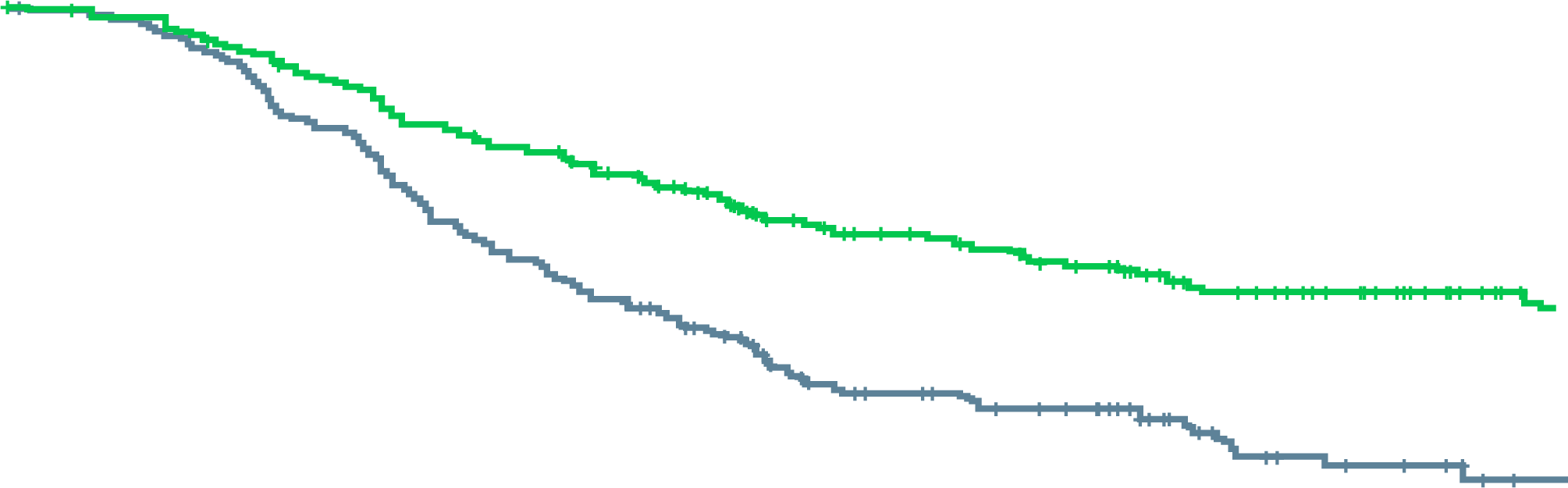 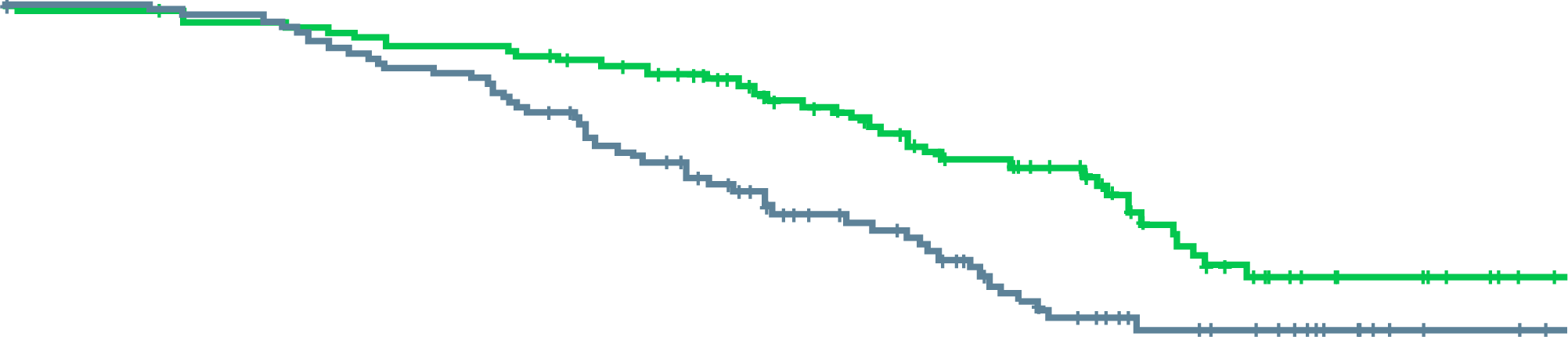 80%
80%
60%
60%
Radiographicprogression-free survival
Radiographicprogression-free survival
Yes
Yes
No
40%
40%
No
20%
20%
0%
0%
0
1
2
3
4
0
1
2
3
4
Time from randomization (years)
Time from randomization (years)
No
Yes
231
225
162
182
71
107
35
66
8
24
No
Yes
122
129
110
120
65
93
25
39
8
11
aAdjusted on stratification parameters (RXT, PS, type of castration, metastatic burden)
AAP, abiraterone and prednisone; ADT, androgen deprivation therapy; CI, confidence interval; HR, hazard ratio; mCSPC, metastatic castration sensitive prostate cancer; NE, not estimable; rPFS, radiographic progression-free survival; RXT, radiotherapy to primary tumour; SOC, standard of care
1. Fizazi K, et al. Abstract #5000. ASCO 2021; 2. Fizazi K, et al. Ann Oncol. 2021;32 suppl 5:S1299 (ESMO 2021 oral presentation)
20
Peace-1: results
OS in the overall population
OS with AAP in the ADT + docetaxel(+/- RXT) population
100%
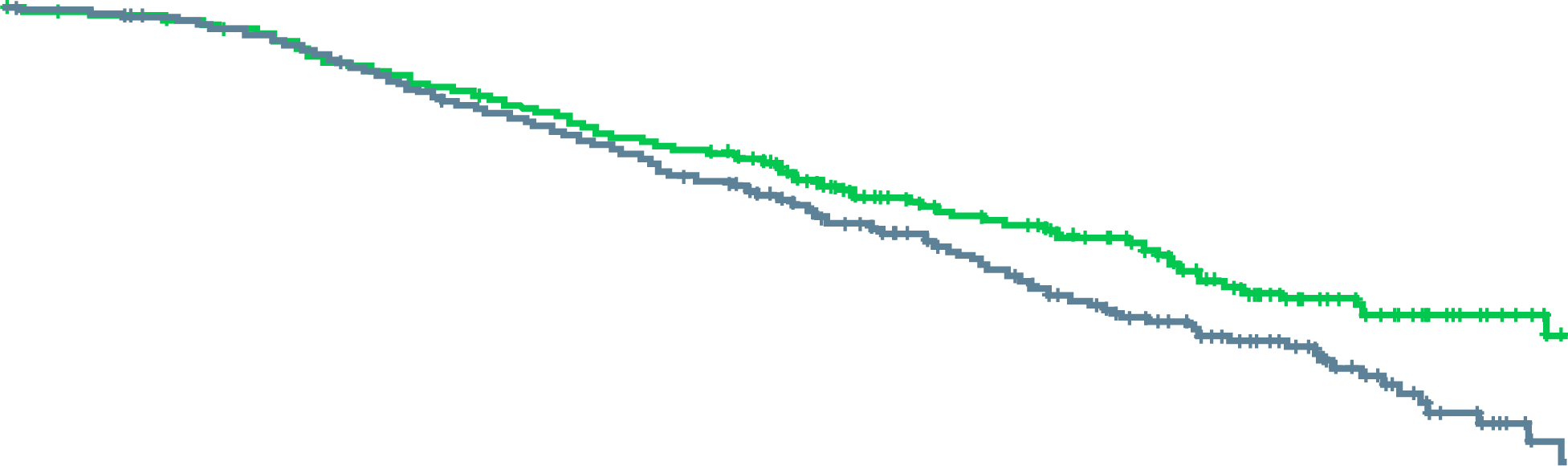 100%
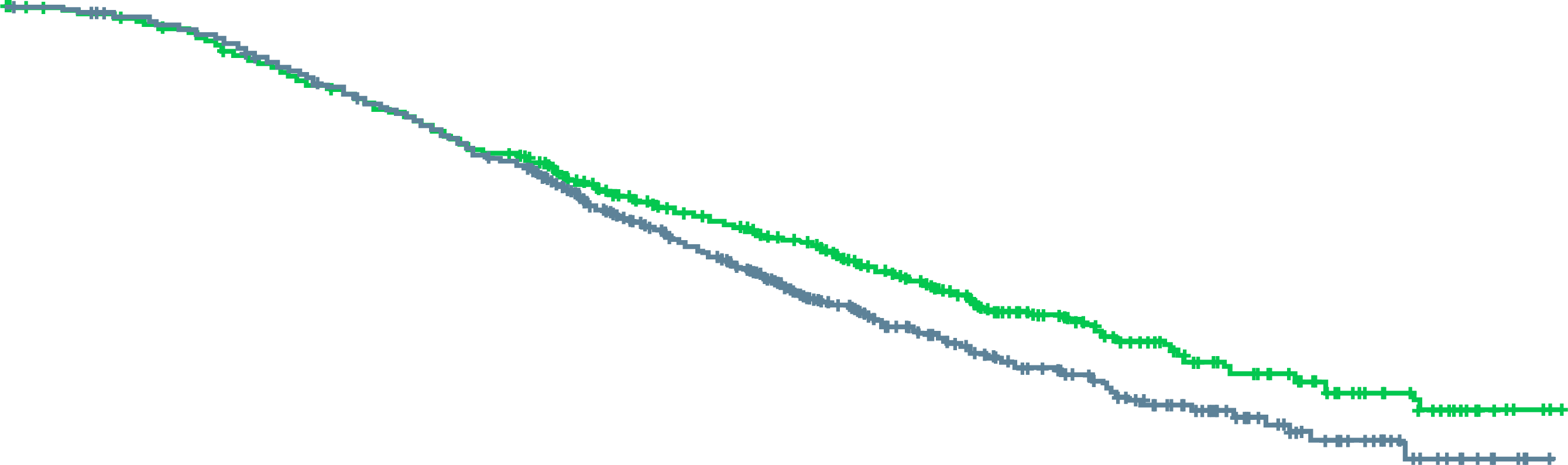 80%
80%
60%
Yes
60%
Overall survival
Overall survival
Yes
40%
No
40%
No
20%
20%
0%
0%
aAdjusted on stratification parameters (RXT, PS, type of castration, metastatic burden,doxetaxel)
aAdjusted on stratification parameters (RXT, PS, type of castration, metastatic burden)
0
1
2
3
4
5
6
7
0
1
2
3
4
5
Time from randomization (years)
Time from randomization (years)
No
Yes
589
583
556
541
480
470
334
340
207
230
101
111
37
47
4
6
No
Yes
355
355
329
328
281
287
172
183
78
98
18
25
OS effect seen across subgroups, including those with high volume disease (HR 0.72, 95% CI 0.55-0.95) and low volume disease (HR 0.83, 95% CI 0.50-1.38; data immature)
Combination of AAP + ADT + docetaxel was well tolerated
No difference in rates of grade 3 to 5 neutropenia or febrile neutropenia
Grade 3 to 5 liver toxicity (6% vs 1%) and hypertension (22% vs 13%) with SOC + AAP compared to SOC alone
AAP, abiraterone and prednisone; ADT, androgen deprivation therapy; CI, confidence interval; HR, hazard ratio; OS, overall survival; RXT, radiotherapy to primary tumour; SOC, standard of care
Fizazi K, et al. Ann Oncol. 2021;32 suppl 5:S1299 (ESMO 2021 oral presentation)
21
PEACE-1: RESULTS
TREATMENTS BEYOND PROGRESSION (ADT + DOCETAXEL POPULATION)
ADT, androgen deprivation therapy; Lu-PSMA, lutetium-PSMA; nCRPC, numbers developing castration-resistant prostate cancer; PSMA, prostate-specific membrane antigen; RXT, radiotherapy; SOC, standard of care
Fizazi K, et al. Ann Oncol. 2021;32 suppl 5:S1299 (ESMO 2021 oral presentation)
22
PEACE-1: RESULTS
G3-5 TOXICITY ON STUDY TREATMENTS (ADT + DOCETAXEL SAFETY POPULATION)
ADT, androgen deprivation therapy; g, GRADE; RXT, radiotherapy; SOC, standard of care
Fizazi K, et al. Ann Oncol. 2021;32 suppl 5:S1299 (ESMO 2021 oral presentation)
23
Peace-1: summary
Adding AAP to ADT plus docetaxel improve both rPFS and OS in mCSPC men, even when 84% of mCRPC men from the control arm receive an androgen signalling inhibitor
Toxicity was as expected – no safety concerns from combination treatment
Triple therapy can be recommended
Clinical perspective: 
Benefit of a median lifetime gain of more than 1.5 years for mCSPC men with high volume disease (5.1 vs 3.5 years)
AAP, abiraterone and prednisone; ADT, androgen deprivation therapy; mCRPC, metastatic castration-resistant prostate cancer; mCSPC, metastatic castration-sensitive prostate cancer; mo, months; OS, overall survival; rPFS, radiographic progression free survival
Fizazi K, et al. Ann Oncol. 2021;32 suppl 5:S1299 (ESMO 2021 oral presentation)
24
Abiraterone acetate plus prednisolone without enzalutamide added to ADT compared to ADT alone for men with high-risk M0 PCa: Combined analysis from TWO comparisons in the stampede platform protocol
Attard G, et al. ESMO 2021, Abstract #LBA4_PR. Oral presentation
ADT, androgen deprivation therapy; M0, non-metastatic; Pca, prostate cancer
25
STAMPEDE: Background and study design
Patients with high-risk non-metastatic prostate cancer (M0 PCa) are treated with androgen deprivation therapy (ADT) and local radiotherapy (RT), where indicated
Intensifying hormone treatment with abiraterone acetate plus prednisone (AAP), enzalutamide (ENZ) or apalutamide (APA) continuous to progression improves outcomes of metastatic PCa but its efficacy in M0 PCa starting ADT is unknown
This analysis of STAMPEDE evaluated whether there is a benefit for abiraterone acetate and prednisone (AAP) in high-risk M0 PCa patients
2011
2012
2013
2014
2015
2016
SOC: ADT x 3 years +RT*
Primary endpoint: metastasis-free survival (MFS)
Secondary endpoint: Overall survival (OS)
R1:1
N=1,974
SOC + AAP (2y)

		SOC + AAP + ENZ (2y)
* When indicated
Periods of accrual
AAP, abiraterone and prednisone; ADT, androgen deprivation therapy; APA, apalutamide; ENZ, enzalutamide; M0, non-metastatic; M1, metastatic; MFS, metastasis-free survival; OS, overall survival; PCa, prostate cancer; RT, radiotherapy; SOC, standard of care
Attard G, et al. Ann Oncol. 2021;32 suppl 5:S1298 (ESMO 2021 oral presentation)
26
STAMPEDE: results
Metastasis-free survival
Events
180 ADT + AAP +/- ENZ
306 ADT
1.0
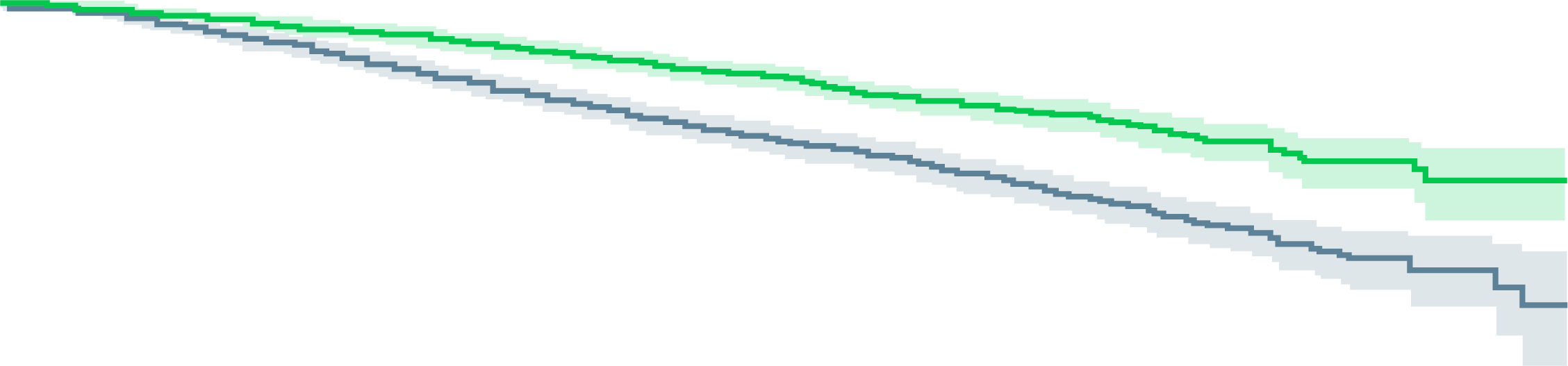 ADT + AAP +/- ENZ
0.8
HR:	0.53
95% CI:	0.44-0.64
P value:	2.9 × 10-11
0.6
ADT
Metastasis-free survival
0.4
0.2
0
12
24
36
48
60
72
84
96
108
6-year MFSimproved from69% to 82%
Months since randomisation
ADTAt-riskCensored
Event
988
0
0
950
8
30
894
11
83
836
14
138
767
26
195
550
201
237
329
387
272
172
522
294
53
632
303
9
673
306
ADT + AAP +/- ENZ
At-riskCensored
Event
986
0
0
948
21
17
917
28
41
884
31
71
839
45
102
622
225
139
369
460
157
198
615
173
71
737
178
14
792
180
Kaplan–Meier estimates with 95% CI in lighter shade
MFS: treatment effect was consistent in major subgroups and between AAP and AAP + ENZ randomisation periods
AAP, abiraterone and prednisone; ADT, androgen deprivation therapy; APA, apalutamide; CI, confidence interval; ENZ, enzalutamide; HR, hazard ratio; MFS, metastasis-free survival
Attard G, et al. Ann Oncol. 2021;32 suppl 5:S1298 (ESMO 2021 oral presentation); Efstathiou, E. Discussant Abstract #LBA4_PR. ESMO 2021
27
STAMPEDE: results
MFS BY RANDOMISATION PERIOD
1.0
1.0
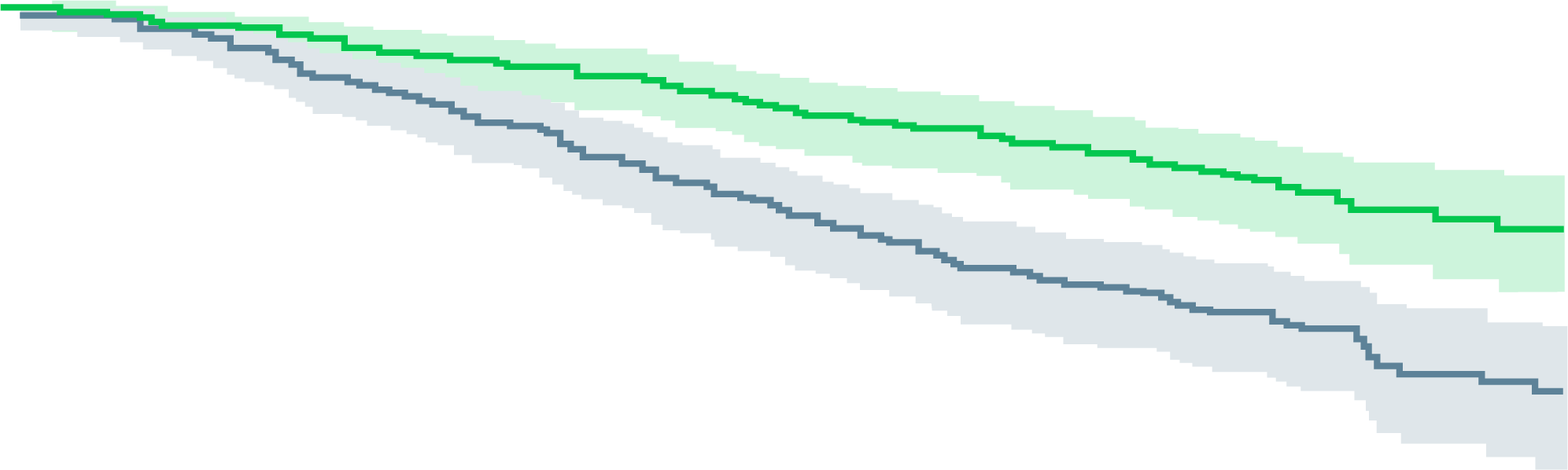 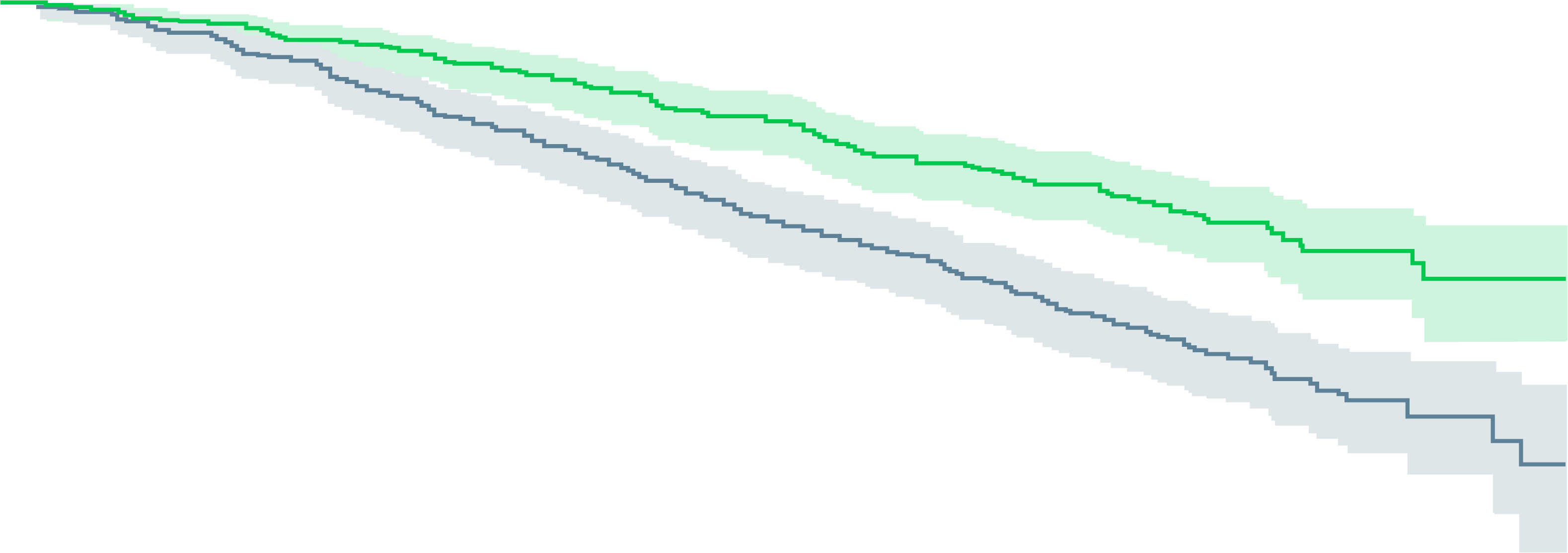 ADT + AAP + ENZ
ADT + AAP
0.8
0.8
ADT
ADT
0.6
0.6
Metastasis-free survival
Metastasis-free survival
0.4
0.4
HR:	0.54
95% CI:	0.43-0.68
P value:	3.2 × 10-7
HR:	0.53
95% CI:	0.39-0.71
P value:	2.1 × 10-5
Events
111 ADT + AAP
183 ADT
Events
69 ADT + AAP + ENZ
123 ADT
0.2
0.2
0.0
0.0
0
12
24
36
48
60
72
84
96
108
0
12
24
36
48
60
72
84
96
108
Months since randomisation
Months since randomisation
ADTAt-riskCensored
Event
ADTAt-riskCensored
Event
455
0
0
438
3
14
411
4
40
385
5
65
351
8
96
318
15
122
266
40
149
172
112
171
53
222
180
9
263
183
533
0
0
512
5
16
483
7
43
451
9
73
416
18
99
232
186
115
63
347
123
ADT + AAP
At-riskCensored
Event
ADT + AAP + ENZ
At-riskCensored
Event
459
0
0
441
9
9
426
13
20
411
13
35
391
14
54
362
22
75
312
58
89
198
157
104
71
279
109
14
334
111
527
0
0
507
12
8
491
15
21
473
18
36
448
31
48
260
203
64
57
402
68
Kaplan–Meier estimates with 95% CI in lighter shade
Kaplan–Meier estimates with 95% CI in lighter shade
Interaction HR: 1.02 (95% CI: 0.70-1.50) p=0.908
AAP, abiraterone and prednisolone; ADT, androgen deprivation therapy; CI, confidence interval; ENZ, enzalutamide; HR, hazard ratio; MFS, metastasis-free survival
Attard G, et al. Ann Oncol. 2021;32 suppl 5:S1298 (ESMO 2021 oral presentation); Efstathiou, E. Discussant abstract #LBA4_PR. ESMO 2021
28
STAMPEDE: results
Overall survival
Events
147 ADT + AAP +/- ENZ
236 ADT
1.0
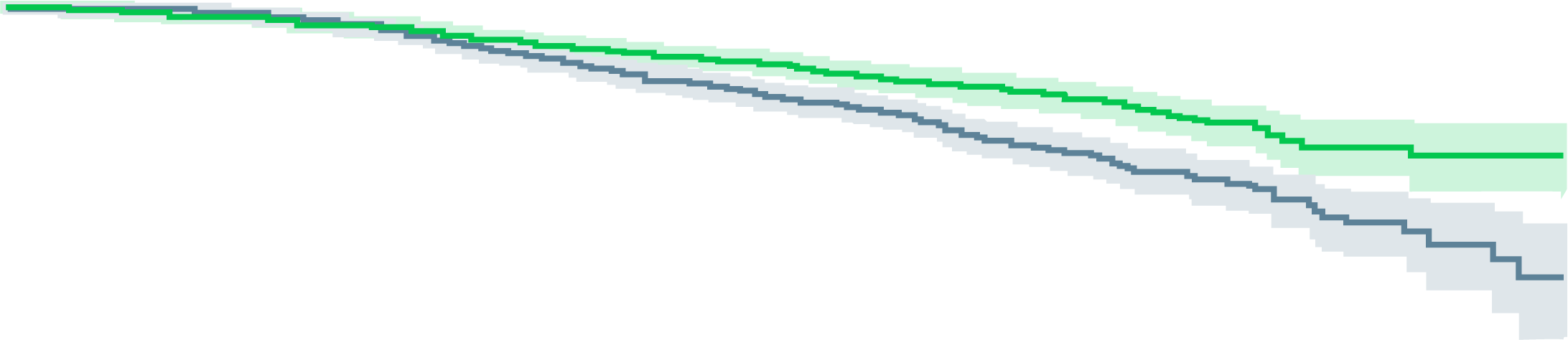 ADT + AAP +/- ENZ
0.8
ADT
HR:	0.60
95% CI:	0.48-0.73
P value:	9.3 × 10-7
0.6
Overall survival
0.4
0.2
0.0
0
12
24
36
48
60
72
84
96
108
6-year survivalimproved from77% to 86%
Months since randomisation
ADTAt-riskCensored
Event
988
0
0
974
8
6
947
11
30
901
14
73
837
28
123
610
616
162
368
421
199
200
568
220
63
693
232
10
742
236
ADT + AAP +/- ENZ
At-riskCensored
Event
986
0
0
956
21
9
928
29
29
899
32
55
861
46
79
645
234
107
386
477
123
205
641
140
74
766
146
16
823
147
Non-proportional hazards p=0.1
Kaplan–Meier estimates with 95% CI in lighter shade
OS: treatment effect was consistent between AAP and AAP + ENZ randomisation periods:
ADT + AAP: HR 0.63 (95% CI: 0.48-0.82), p=0.0005
ADT + AAP + ENZ: HR 0.54 (95% CI: 0.39-0.76), p=0.00043
Interaction between comparisons p=0.5
AAP, abiraterone and prednisone; ADT, androgen deprivation therapy; APA, apalutamide; CI, confidence interval; ENZ, enzalutamide; HR, hazard ratio; OS, overall survival
Attard G, et al. Ann Oncol. 2021;32 suppl 5:S1298 (ESMO 2021 oral presentation); Efstathiou, E. Discussant Abstract #LBA4_PR. ESMO 2021
29
STAMPEDE: summary
2 years of AAP-based therapy significantly improved MFS and OS of high-risk M0 PCa patients starting ADT and should be considered a new standard of care
Adding ENZA to AAP increased toxicity but has no apparent effect on efficacy
Clinical perspective: 
Addressed an unmet need for high-risk M0 PCa patients
MFS and OS results are clinically meaningful
No quality of life data or long-term adverse event data at this stage
AAP, abiraterone and prednisone; ADT, androgen deprivation therapy; ENZA, enzalutamide; M0, non-metastatic; M1, metastatic; MFS, metastasis-free survival; OS, overall survival; PCa, prostate cancer
Attard G, et al. Ann Oncol. 2021;32 suppl 5:S1298 (ESMO 2021 oral presentation); Efstathiou, E. Discussant Abstract #LBA4_PR. ESMO 2021
30
Urothelial carcinoma2021 Highlights
31
EV-301: BACKGROUND AND study DESIGN
Patients with advanced urothelial carcinoma have poor overall survival after platinum-containing chemotherapy and programmed cell death protein 1 (PD-1) or programmed death ligand 1 (PD-L1) inhibitor treatment
Enfortumab vedotin is an antibody-drug conjugate directed to nectin-4, a cell adhesion molecule highly expressed in urothelial carcinoma
EV-301 was a phase 3 trial of enfortumab vedotin versus chemotherapy in patients with previously treated locally advanced or metastatic urothelial carcinoma
Primary endpoint: Overall survival
Secondary endpoints:
Progression-free survival
Disease control rate
Overall response rate
Safety
Key eligibility criteria
Histologically/cytologically confirmed UC, including with squamous differentiation or mixed cell types
Radiographic progression or relapse during or after PD-1/PD-L1 treatment for advanced UC
Prior platinum-containing regimen for advanced UC
ECOG PS 0 or 1
Enfortumab vedotin(N=301)
1.25 mg/kg on days 1, 8 and 15of each 28-day cycle
Investigator-assessed perRECIST v1.1
1:1 randomisationwith stratification
Preselected chemotherapy(N=307)
Docetaxel 75 mg/m2 orPaclitaxel 175 mg/m2 orVinflunine 320 mg/m2on Day 1 of each 21-day cycle
ECOG PS, Eastern Cooperative Oncology Group performance status; PD-1, programmed cell death protein 1; PD-L1, programmed death ligand 1; RECIST, Response Evaluation Criteria in Solid Tumours; UC, urothelial cell carcinoma
Powles T, et al. N Engl J Med. 2021;384:1125-35; Powles T, et al. J Clin Oncol. 2021;39 suppl 6:393
32
Ev-301: results
OVERALL SURVIVAL ACCORDING TO TREATMENT GROUP
Progression-free survival – itt population
100
100
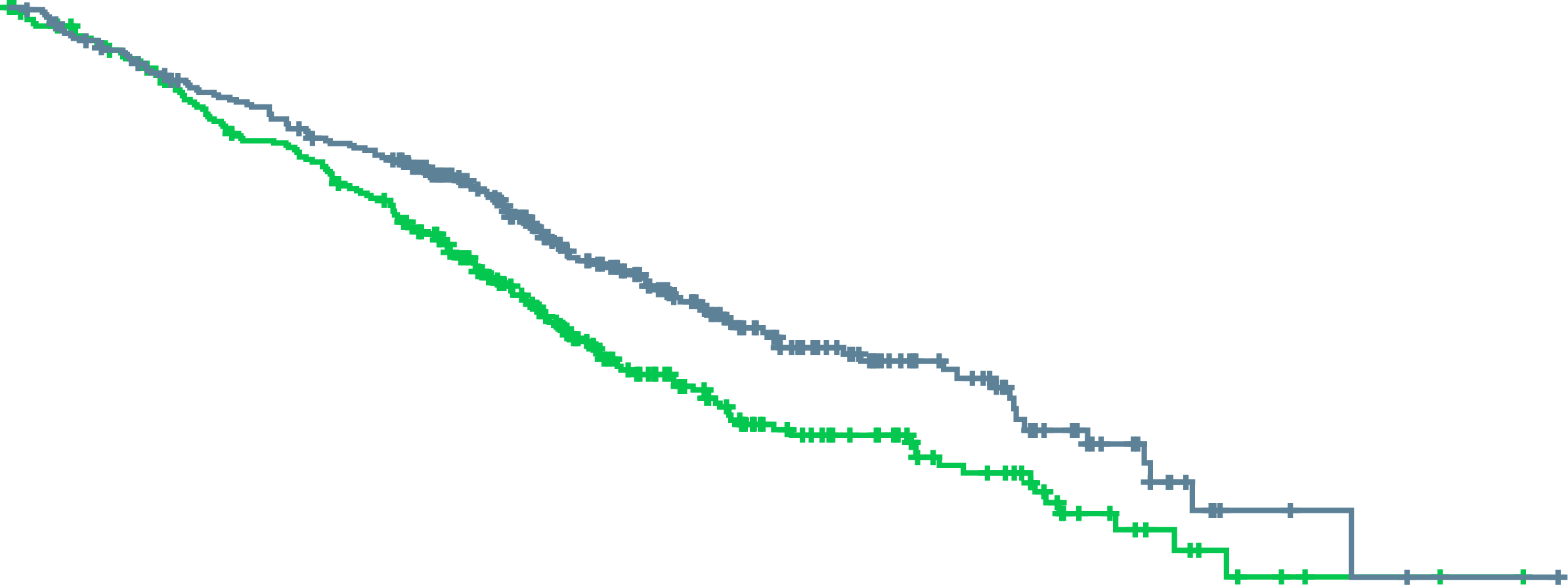 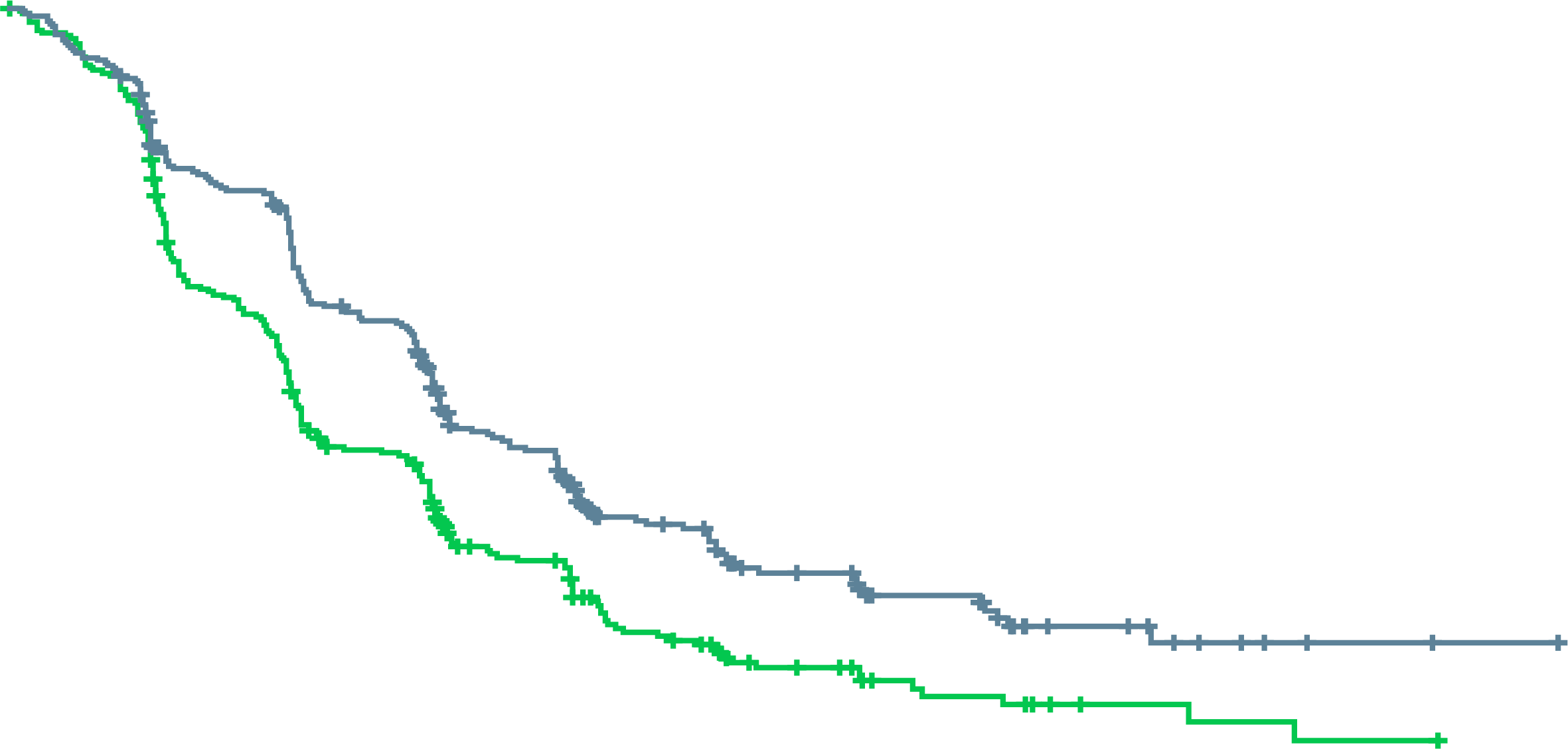 90
90
80
80
70
70
60
60
Percentage of patients free fromprogression or death
Enfortumab vedotin
Percentage of patients alive
50
50
Chemotherapy
40
40
Enfortumab vedotin
30
30
Chemotherapy
20
20
10
10
0
0
0
1
2
3
4
5
6
7
8
9
10
11
12
13
14
15
16
17
18
19
20
21
22
23
24
0
1
2
3
4
5
6
7
8
9
10
11
12
13
14
15
16
17
18
19
20
21
Months
Months
No. at risk
Enfortumab vedotin
Chemotherapy
No. at risk
Enfortumab vedotin
Chemotherapy
301
307
286
288
272
274
257
250
246
238
234
219
222
198
190
163
158
131
130
101
105
84
85
66
63
51
52
44
42
32
33
29
23
16
15
11
7
6
4
4
3
2
2
2
1
1
1
0
0
0
301
307
269
259
224
200
208
166
165
116
158
107
102
62
95
57
60
33
56
29
38
18
36
16
23
8
17
8
11
4
7
3
5
2
2
1
2
1
1
0
1
0
0
0
CI, confidence interval; HR, hazard ratio; ITT, intention-to-treat; mo, months
Powles T, et al. N Engl J Med. 2021;384:1125-35
33
Ev-301: results
DEATHS ACCORDING TO SUBGROUP
0.25
1.00
2.00
Enfortumab vedotin better
Chemotherapy better
CI, confidence interval, CPI, checkpoint inhibitor; ECOG, Eastern Cooperative Oncology Group; yr, year
Powles T, et al. N Engl J Med. 2021;384:1125-35
34
Ev-301: results
TREATMENT-RELATED ADVERSE EVENTS (SAFETY POPULATION)
Powles T, et al. N Engl J Med. 2021;384:1125-35
35
EV-301: Summary
Enfortumab vedotin:
Had superior overall survival compared with chemotherapy in patients with advanced urothelial carcinoma who had previously received platinum-based chemotherapy and a PD-1/PD-L1 inhibitor
Showed superior progression-free survival and response rates compared with chemotherapy
Demonstrated a tolerable and manageable safety profile, with no new safety signals identified
Is the first drug, beyond chemotherapy and immunotherapy, to show significant survival advantage in previously treated advanced urothelial carcinoma
PD-1, programmed cell death protein 1; PD-L1, programmed death ligand 1
Powles T, et al. N Engl J Med. 2021;384:1125-35
36
Key approvals: Urothelial cancer
FDA Approvals
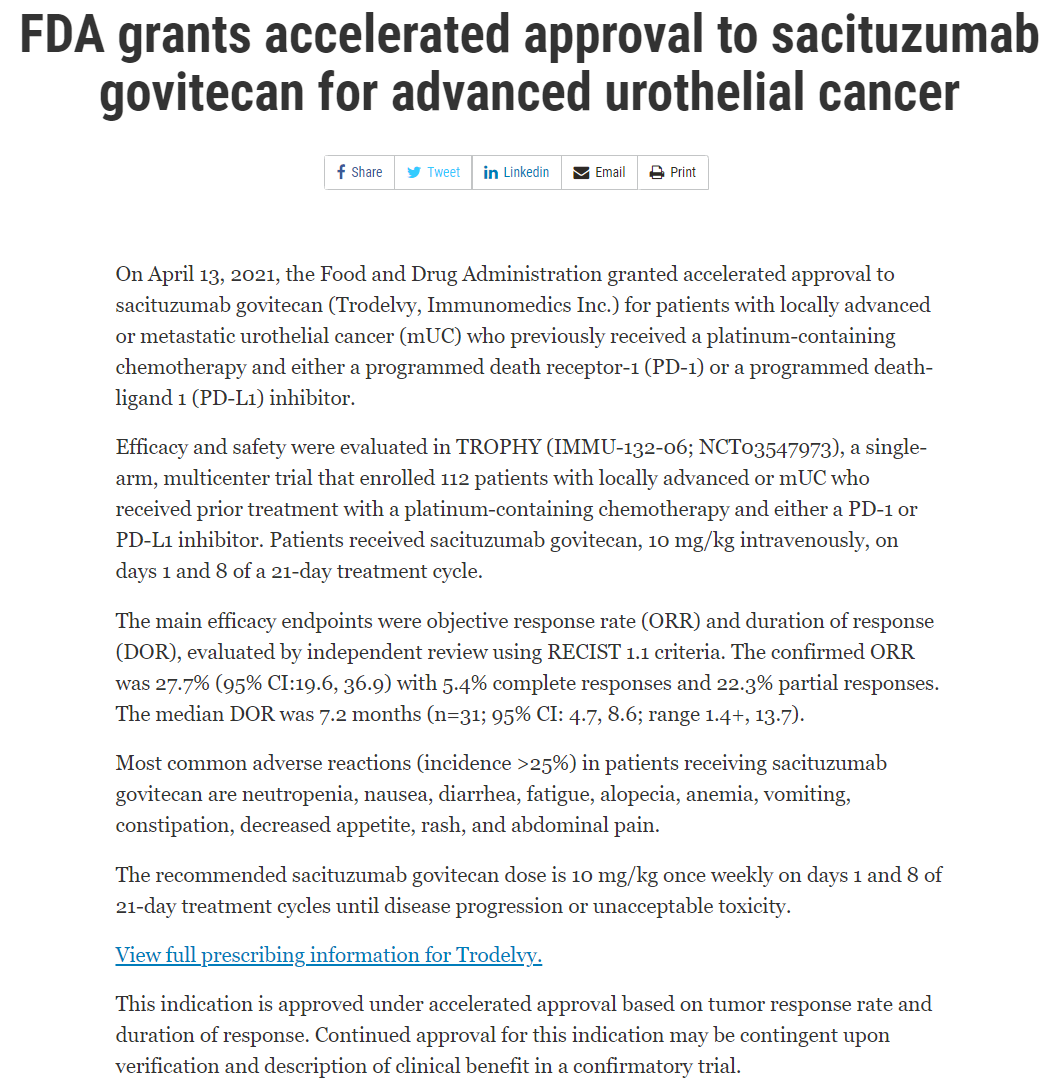 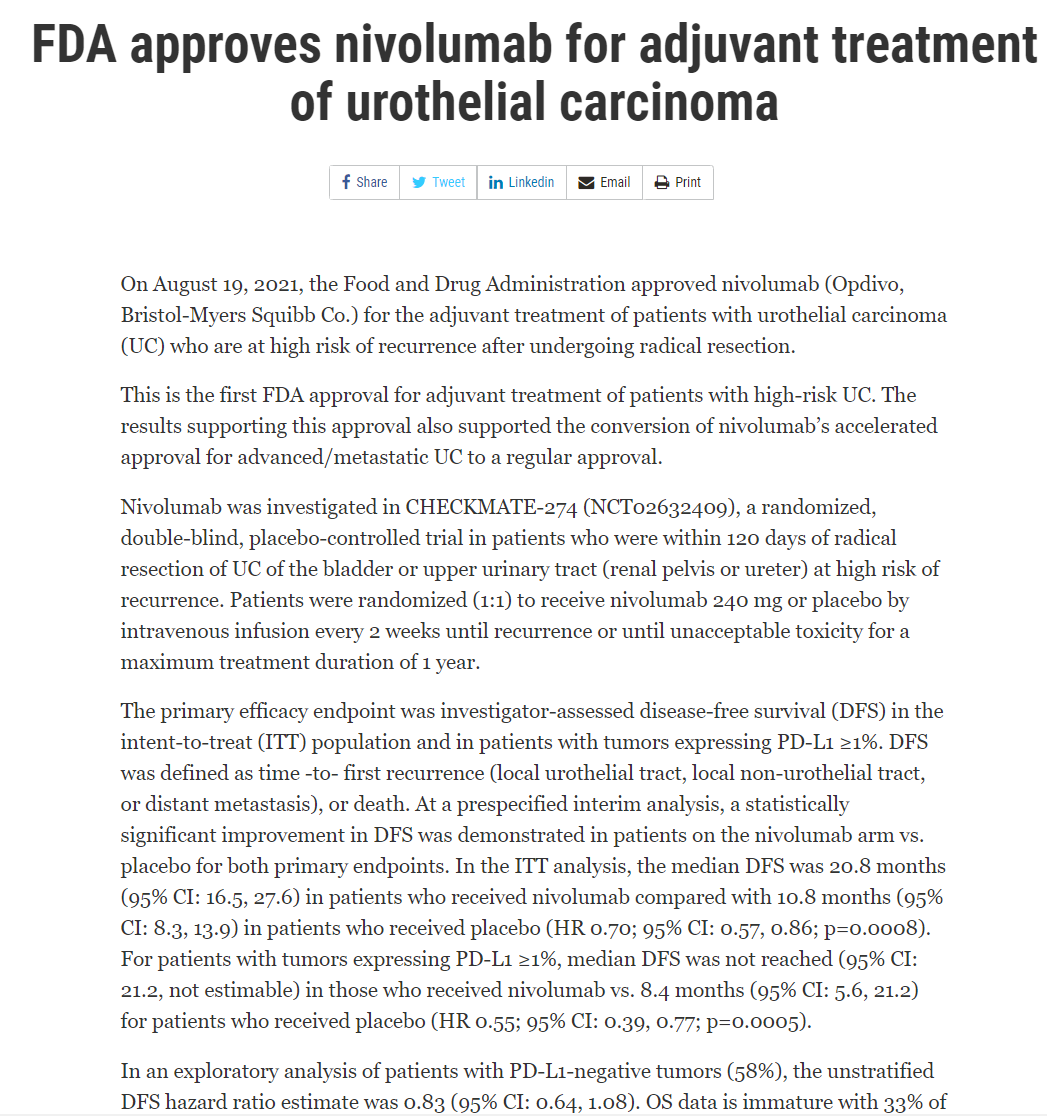 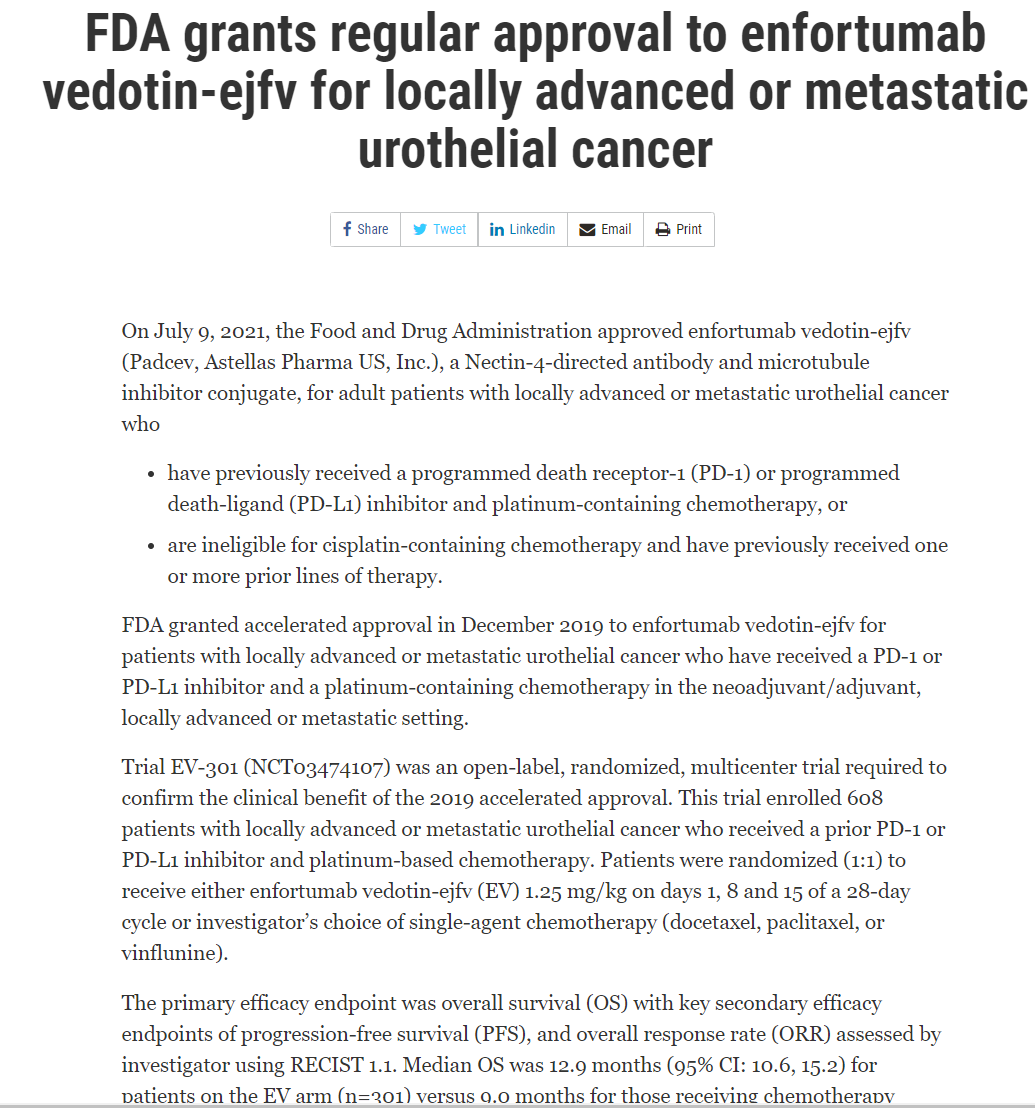 www.fda.gov/drugs/. Accessed 16 November 2021
37
Renal cell carcinoma2021 Highlights
38
KEYNOTE-564: BACKGROUND AND study DESIGN
Nephrectomy is the standard of care for locoregional renal cell carcinoma (RCC)
Up to 40% of patients with locoregional RCC experience disease recurrence after surgery and develop metastasis
KEYNOTE-564 investigated adjuvant pembrolizumab after nephrectomy in RCC patients
Pembrolizumab
200 mg Q3W for ~1 yeara
Key eligibility criteria:
Histology confirmed clear cell renal cell carcinoma
Nephrectomy ≤12 weeks prior to randomisation
No prior systemic therapy
ECOG PS 0 or 1
Placebo
Q3W for ~1 yeara
R1:1
Stratification factors:
M0 vs M1 NED
M0 group further stratified:
ECOG PS 0 vs 1
US vs non-US
Primary end point: DFS per investigator
Key secondary endpoint: OS
Other secondary endpoints: Safety
a ≤17 cycles of treatment were equivalent to ~1 year
DFS, disease-free survival; ECOG PS, Eastern Cooperative Oncology Group performance status; M0, non-metastatic; M1, metastatic; NED, no evidence of disease; OS, overall survival; Q3W, every 3 weeks; RCC, renal cell carcinoma 
Choueiri TK, et al. J Clin Oncol. 2021;39 suppl 15:LBA5 (ASCO 2021 oral presentation); National Comprehensive Cancer Network. Kidney Cancer (Version 3.2022). https://www.nccn.org/professionals/physician_gls/pdf/kidney.pdf; Escudier B, et al. Ann Oncol. 2019;30:706-20; Smaldone MC, et al. Hematol Oncol North Am. 2011;25:765-91; Sun M, et al. Eur Urol. 2018;74:611-20; Correa AF, et al. J Clin Oncol. 2019;37:2062-71
39
KEYNOTE-564: results
BASELINE CHARACTERISTICS (ITT POPULATION)
Dfs by investigator (ITT population)
100
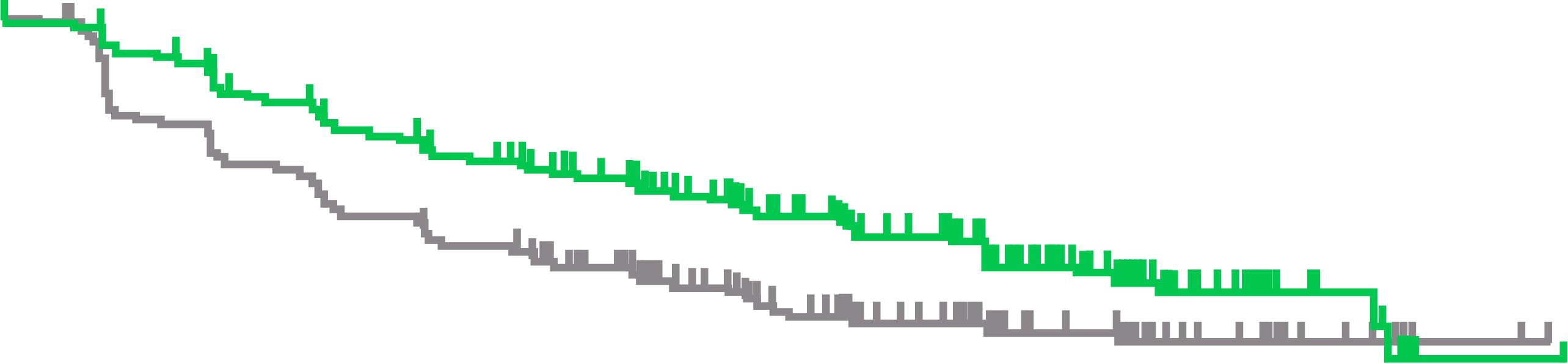 90
Pembrolizumab
80
70
Placebo
60
Disease-free survival (%)
50
40
30
20
10
0
0
5
10
15
20
25
30
35
40
45
Months
No. at risk
Penbrolizumab
Placebo
496
498
457
436
414
389
371
341
233
209
151
145
61
56
21
19
1
1
0
0
CI, confidence interval; DFS, disease-free survival; ECOG, Eastern Cooperative Oncology Group; HR, hazard ratio; ITT, intention-to-treat; M0, non-metastatic; M1, metastatic; NED, no evidence of disease; PD-L1, programmed death ligand 1; yr, year
Choueiri TK, et al. J Clin Oncol. 2021;39 suppl 15:LBA5 (ASCO 2021 oral presentation); Choueiri TK, et al. N Engl J Med. 2021;385:683-94
40
KEYNOTE-564: results
DFS BY INVESTIGATOR IN SUBGROUPS (ITT POPULATION)
Any cause and trae (as-treated population)
0.1
0.5
1.0
1.5
Pembrolizumab better
Placebo better
CI, confidence interval; DFS, disease-free survival; ECOG, Eastern Cooperative Oncology Group; ITT, intention-to-treat; M0, non-metastatic; M1, metastatic; NED, no evidence of disease; PD-L1, programmed death ligand 1; TRAE, treatment-related adverse event; yr, year
Choueiri TK, et al. J Clin Oncol. 2021;39 suppl 15:LBA5 (ASCO 2021 oral presentation); Choueiri T, et al. N Engl J Med. 2021;385:683-94
41
KEYNOTE-564: results
INTERIM OS DATA (ITT POPULATION)
Pembrolizumab
100
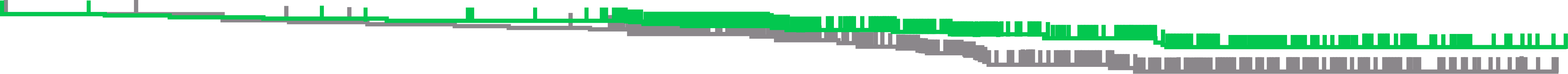 90
Placebo
80
70
60
Overall survival (%)
50
40
30
20
10
0
0
5
10
15
20
25
30
35
40
45
Months
No. at risk
Pembrolizumab
Placebo
496
498
490
494
486
485
482
480
338
336
215
209
124
117
51
48
3
3
0
0
CI, confidence interval; HR, hazard ratio; ITT, intention-to-treat; OS, overall survival
Choueiri TK, et al. J Clin Oncol. 2021;39 suppl 15:LBA5 (ASCO 2021 oral presentation); Choueiri T, et al. N Engl J Med. 2021;385:683-94
42
Keynote-564: Summary
Adjuvant pembrolizumab post-nephrectomy demonstrated a statistically significant and clinically meaningful improvement in DFS compared with placebo
This benefit was consistent across subgroups
Safety data were as expected with no new safety signals observed
Pembrolizumab is a potential new standard of care for RCC patients in the adjuvant setting
DFS, disease free survival; RCC, renal cell carcinoma
Choueiri TK, et al. J Clin Oncol. 2021;39 suppl 15:LBA5 (ASCO 2021 oral presentation); Choueiri T, et al. N Engl J Med. 2021;385:683-94
43
Key approvals: renal cell carcinoma
FDA Approvals
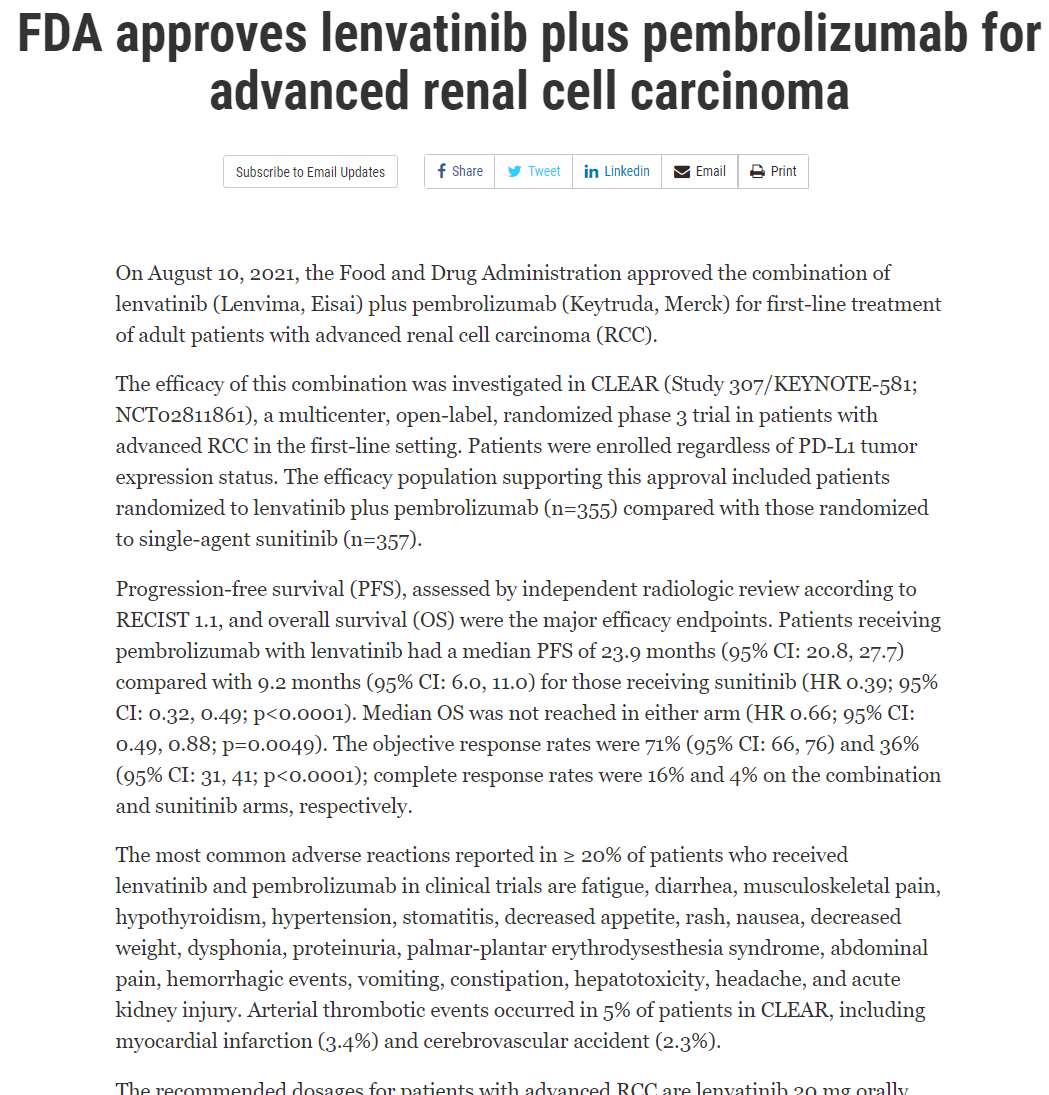 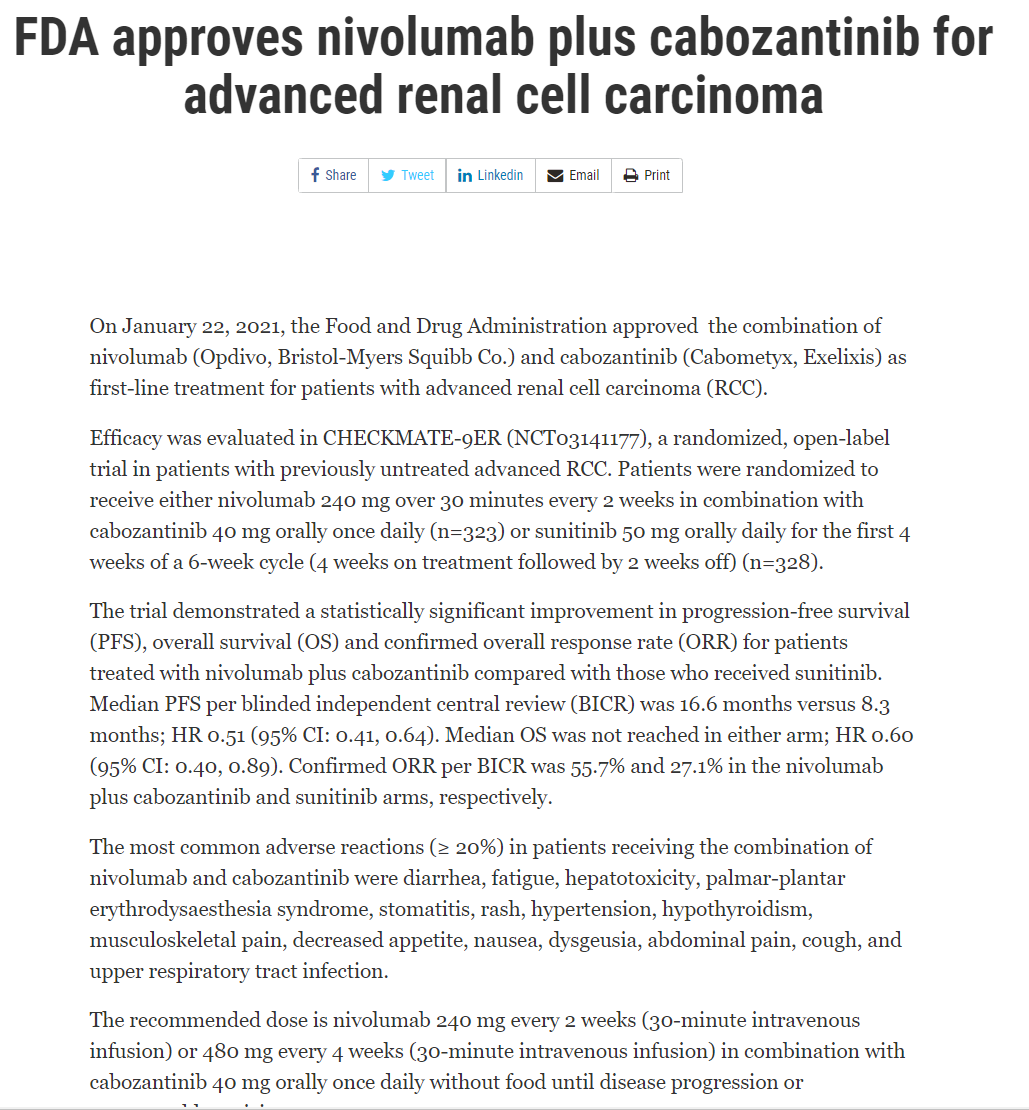 www.fda.gov/drugs/. Accessed 16 November 2021
44
Key approvals: renal cell carcinoma
FDA Approvals
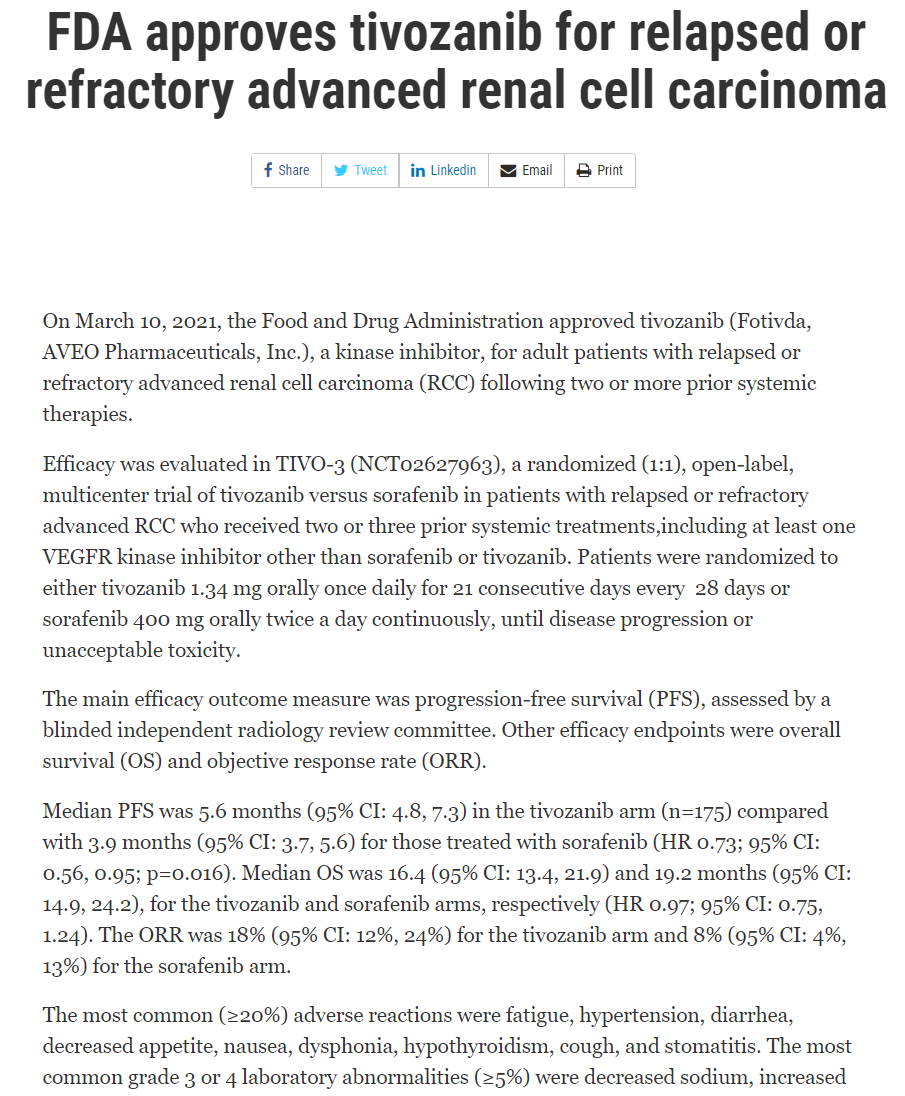 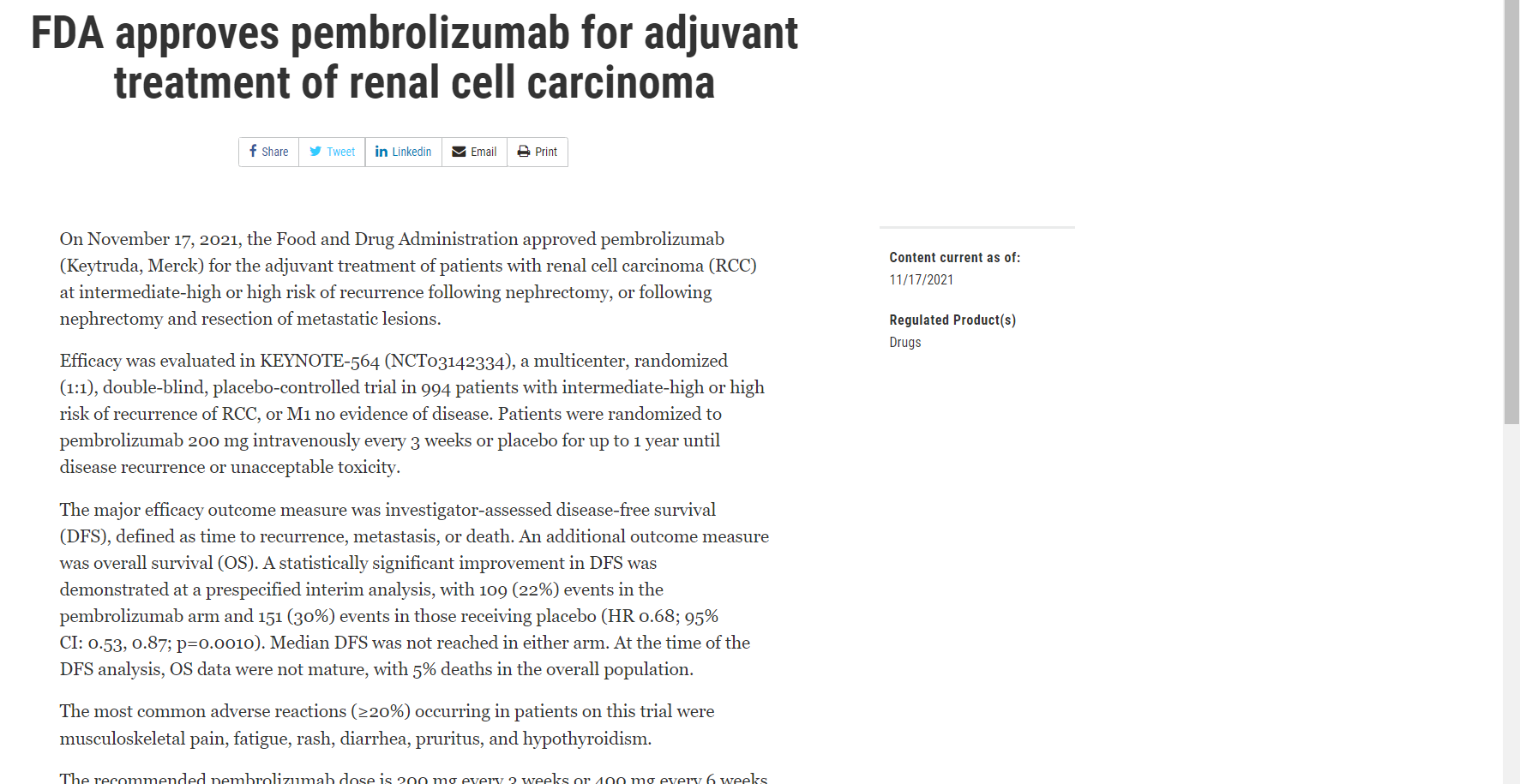 www.fda.gov/drugs/. Accessed 03 December 2021
45
REACH GU CONNECT VIA TWITTER, LINKEDIN, VIMEO & EMAILOR VISIT THE GROUP’S WEBSITEhttps://guconnect.cor2ed.com/
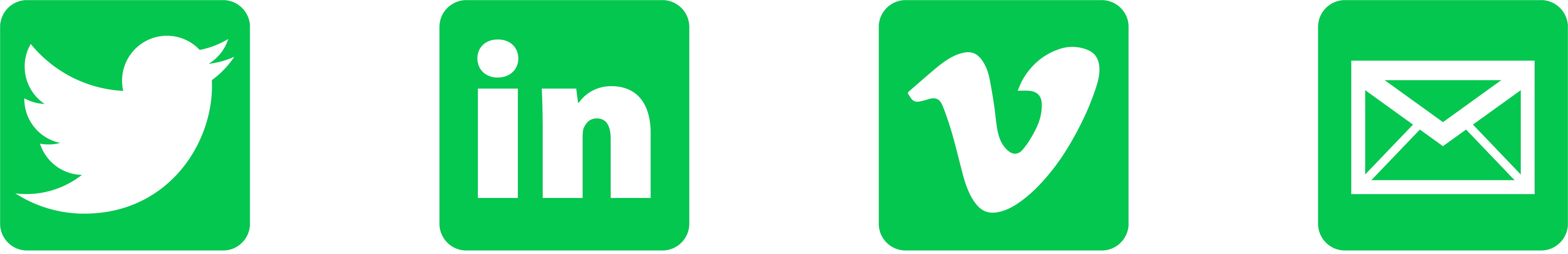 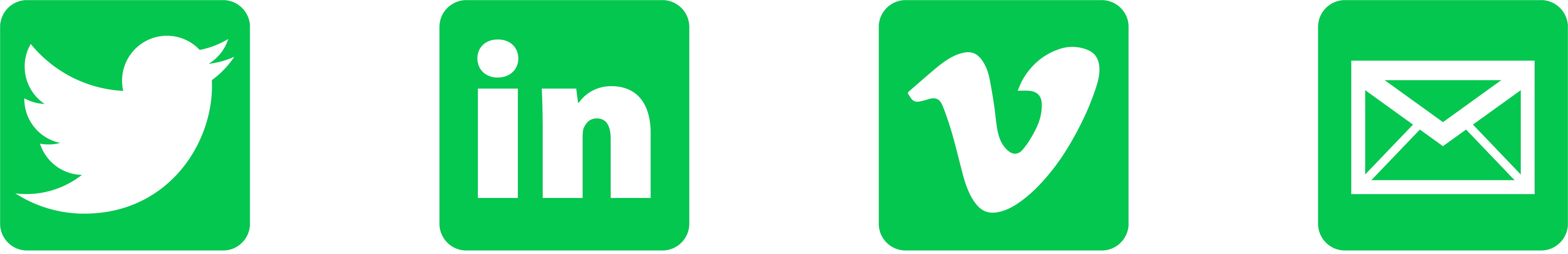 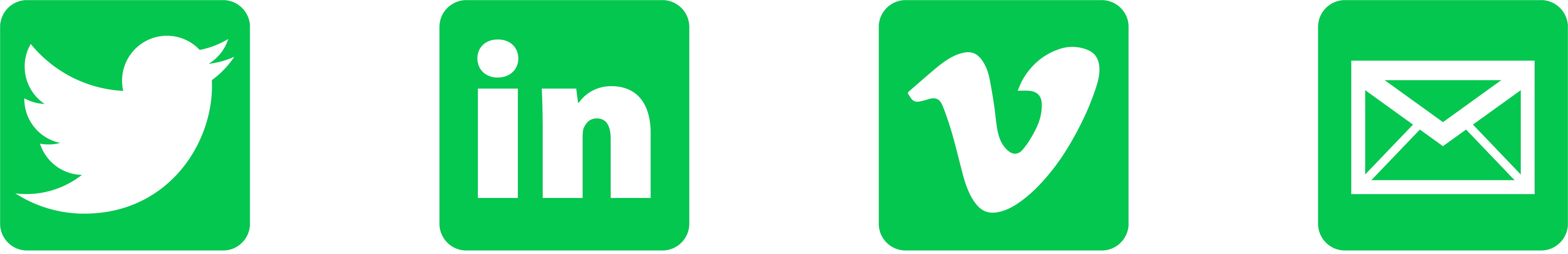 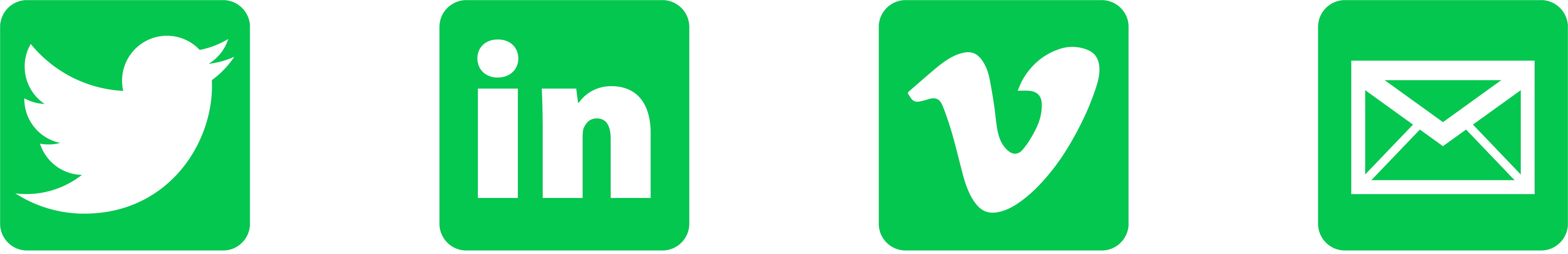 Follow us on Twitter @guconnectinfo
Watch us on theVimeo ChannelGU CONNECT
Follow the GU CONNECTgroup on LinkedIn
Emailsam.brightwell@cor2ed.com
46